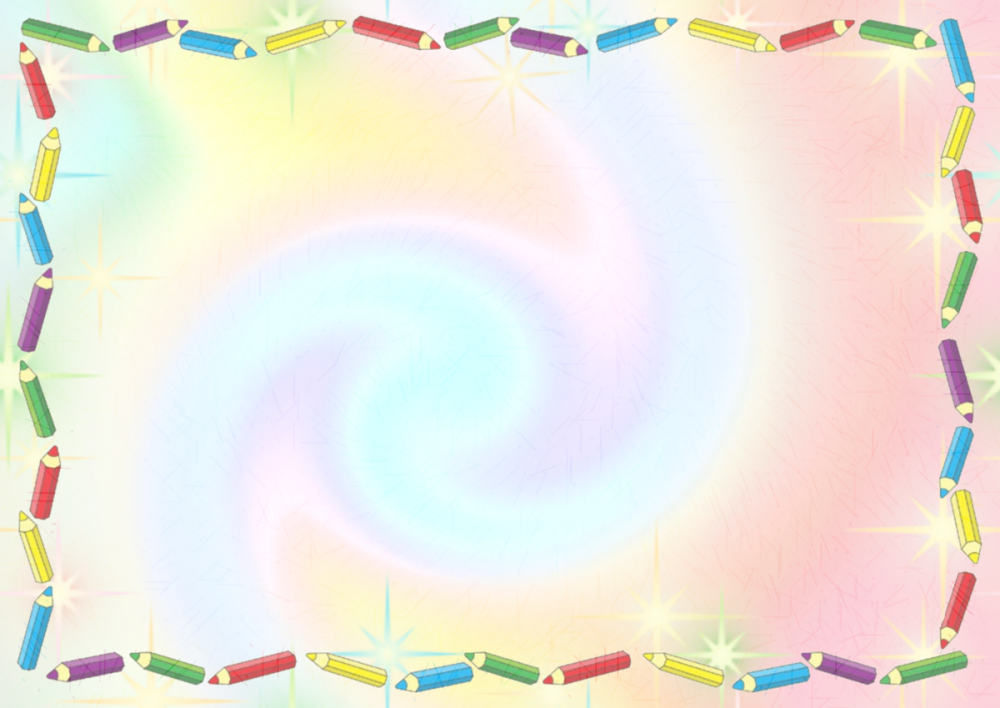 Государственное бюджетное дошкольное образовательное учреждение 
детский сад № 101 компенсирующего вида 
Фрунзенского района Санкт-Петербурга
Потенциал арт-педагогических технологий
в коррекционно-развивающей работе 
с дошкольниками с ОВЗ
(развитие эмоционального интеллекта)
2023 г.
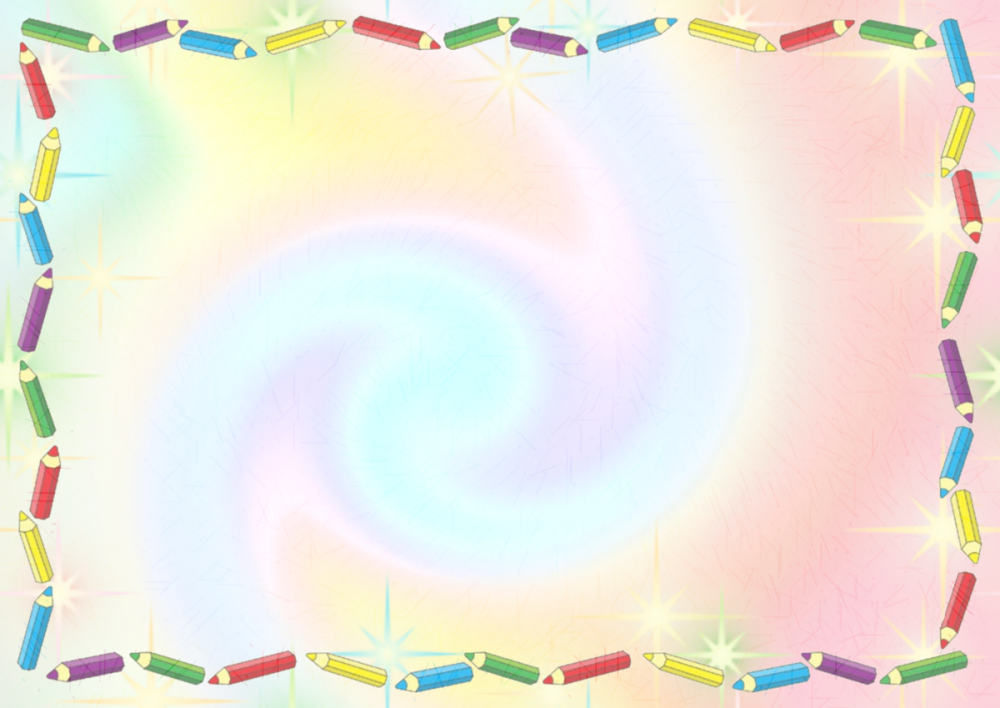 Группы «Сложные дефекты» - 
разновозрастные дети с разными формами заболеваний
Группы ОДА – дети с нарушениями опорно-двигательного аппарата
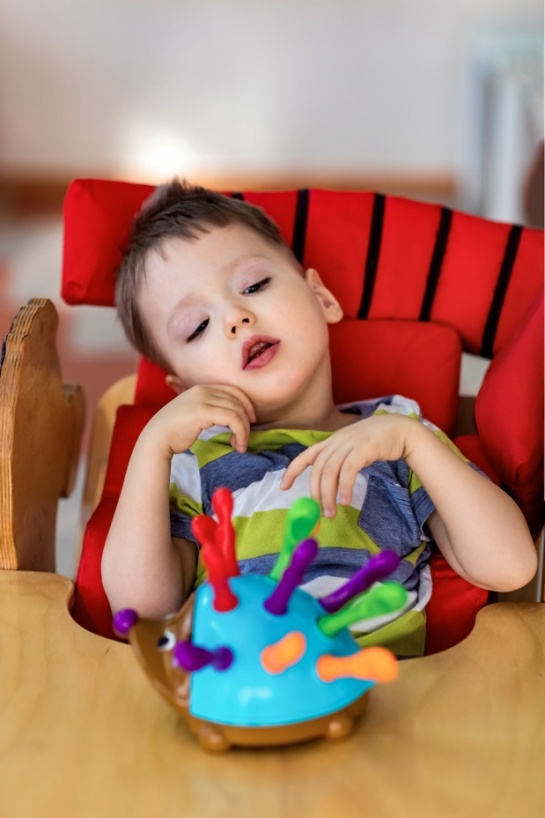 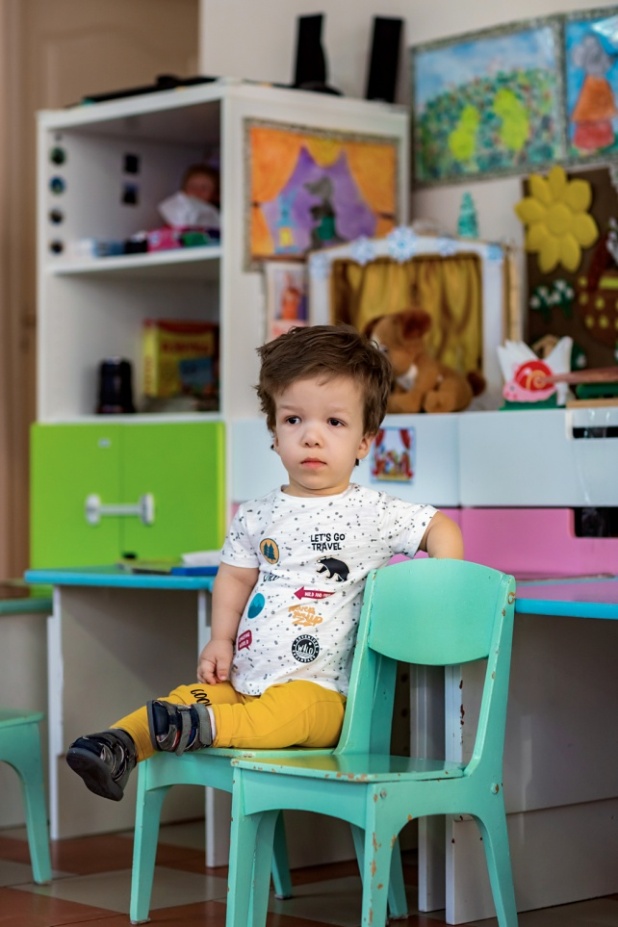 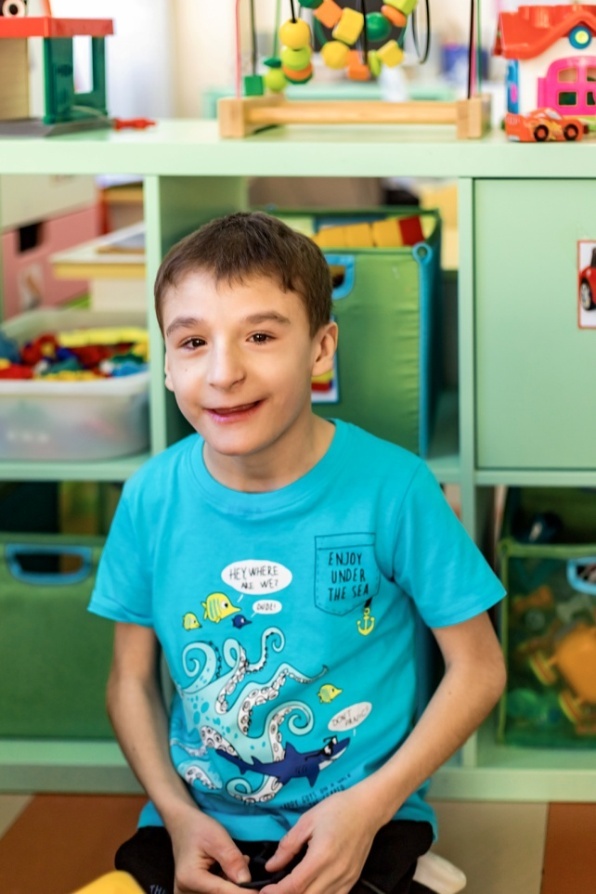 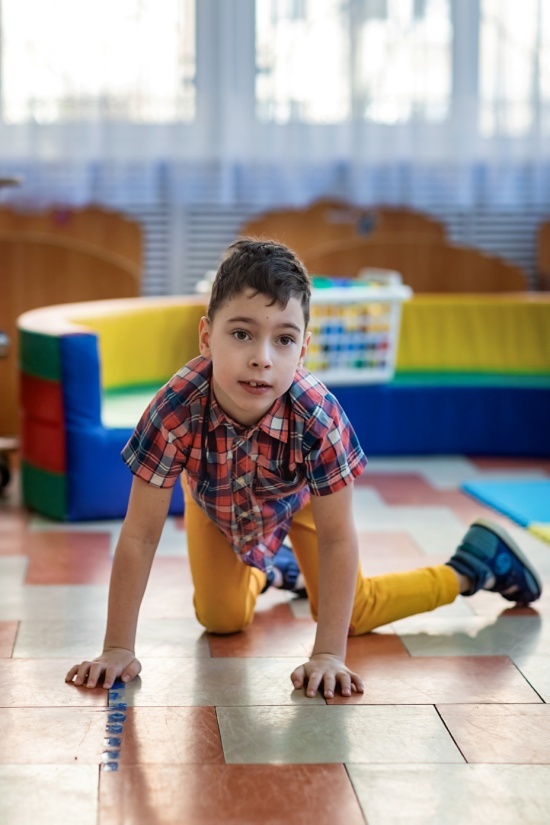 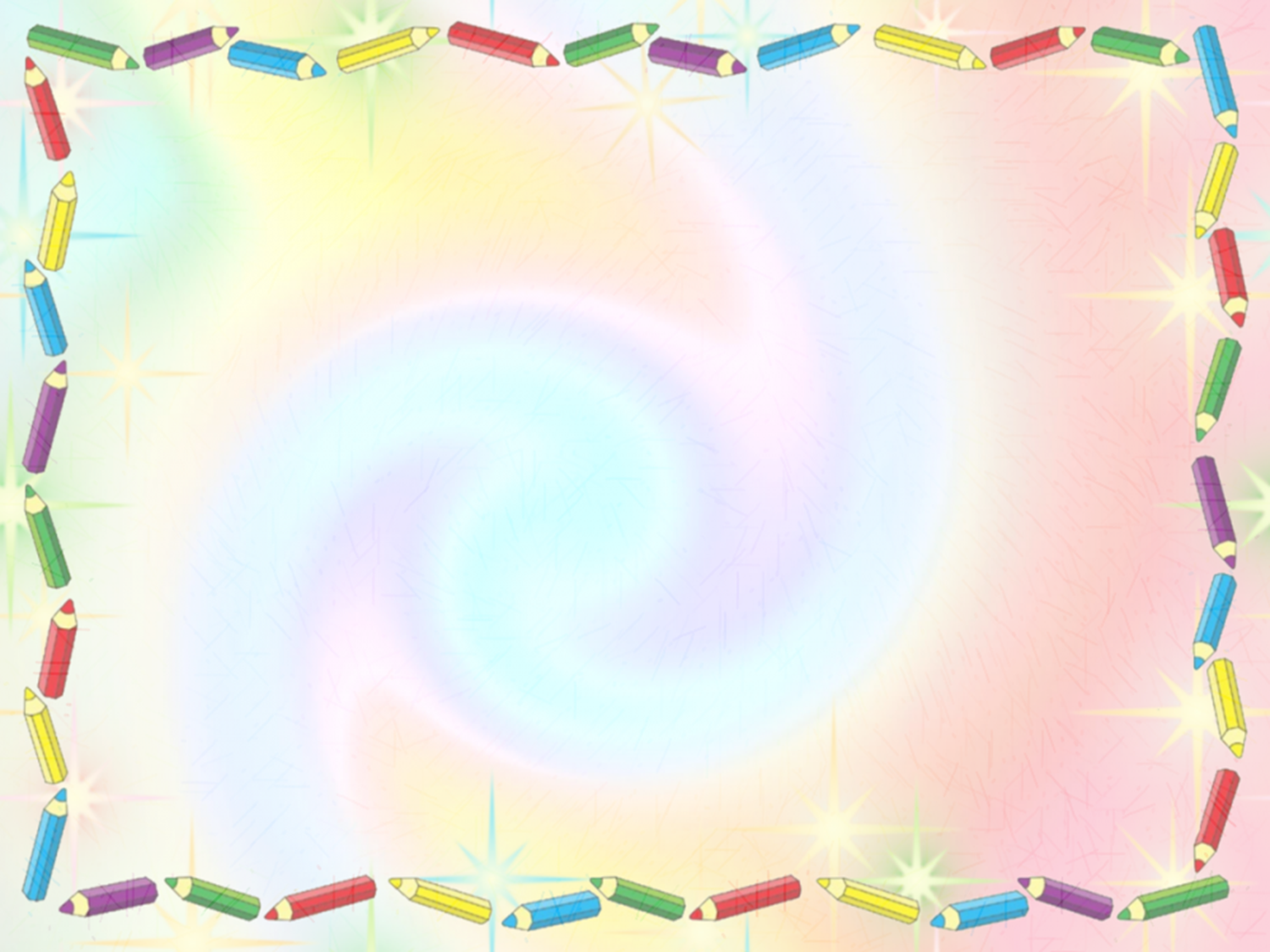 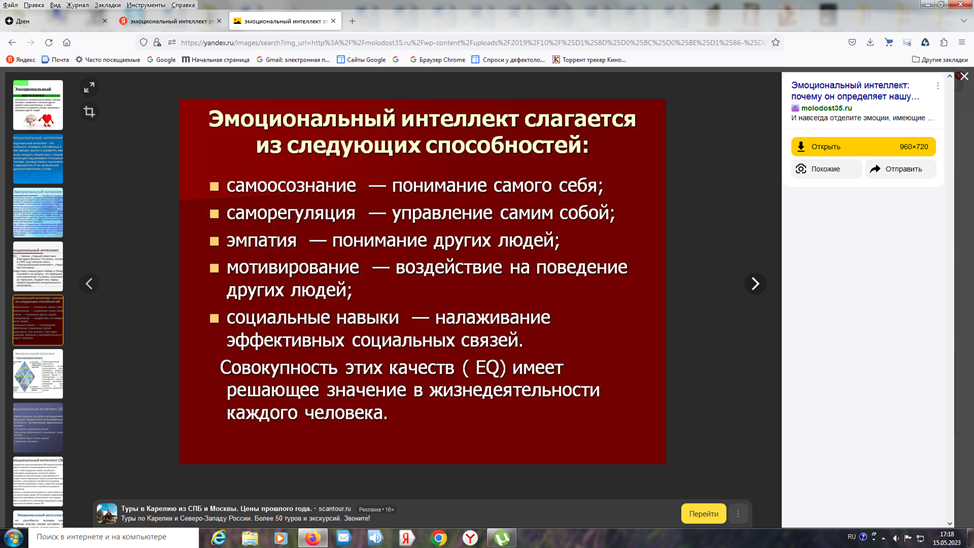 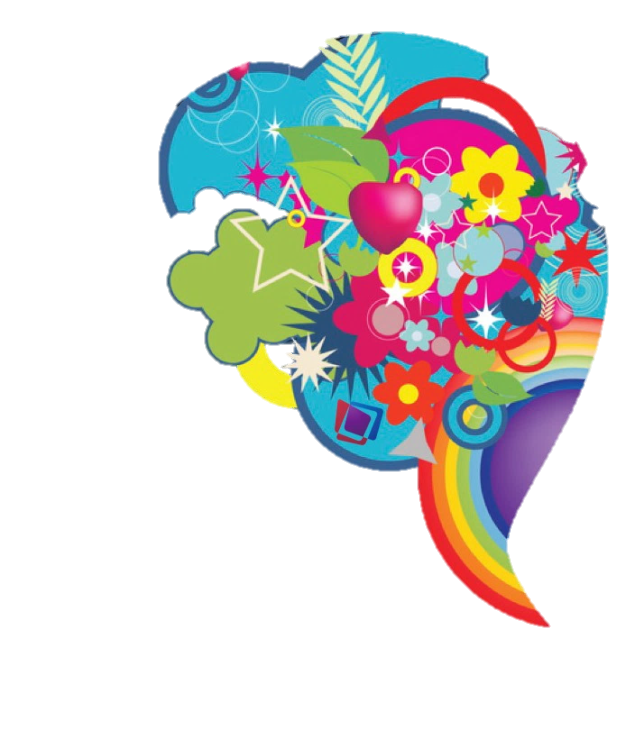 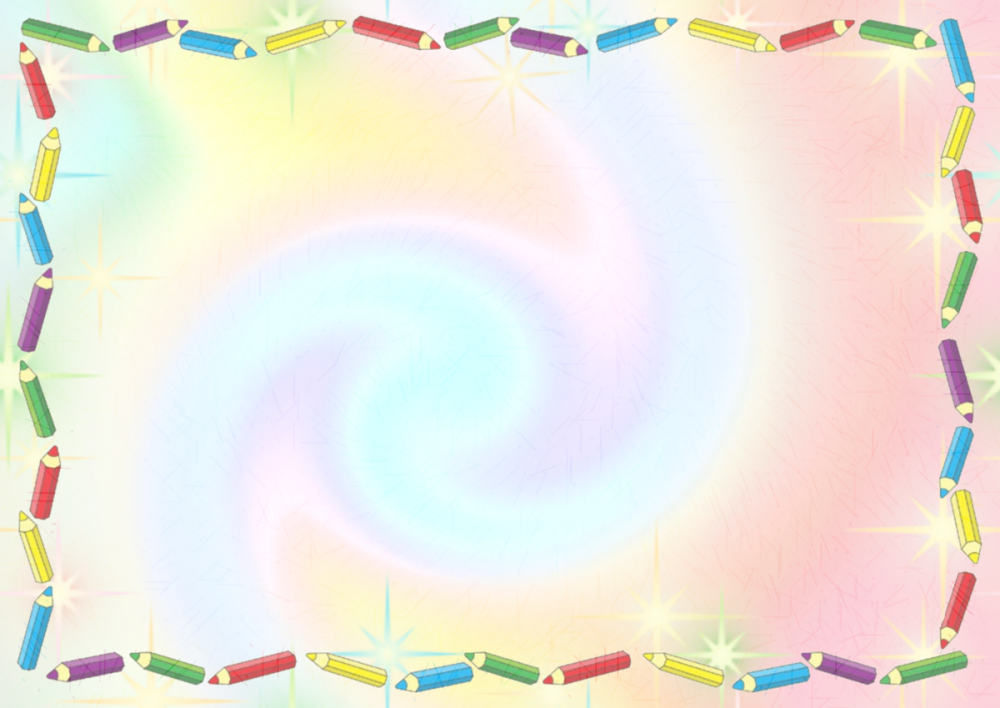 Как достичь цели?
Работа с картиной
Работа с вещью
Работа с иллюстрацией в контексте 
литературного произведения
Работа с музыкальными произведениями
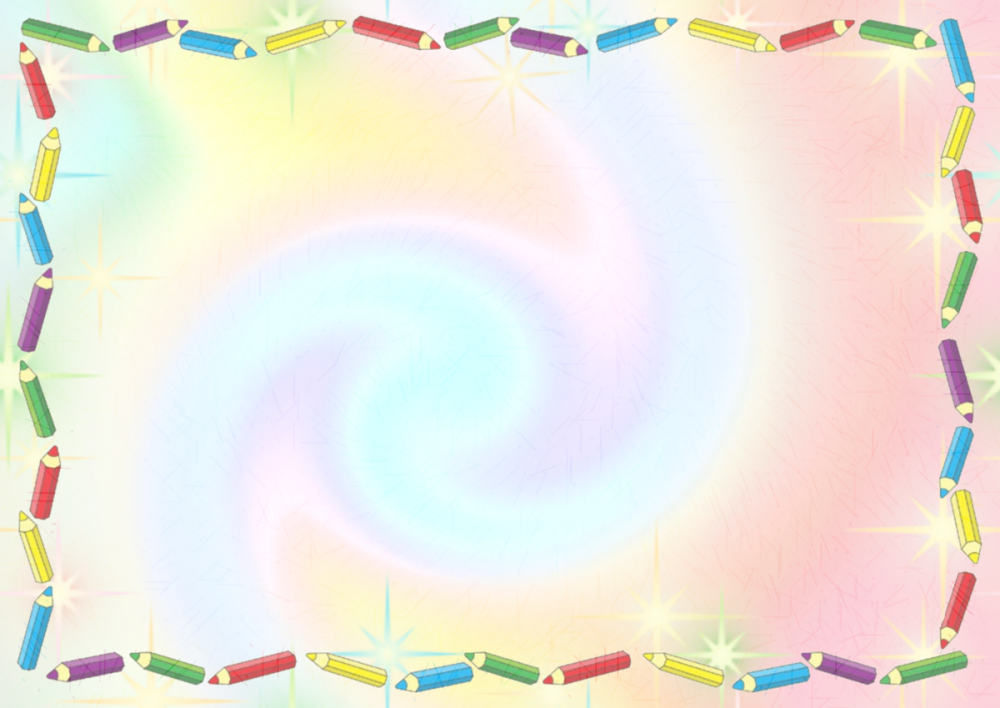 Арт-педагогические технологии
Работа с картиной
Работа с вещью
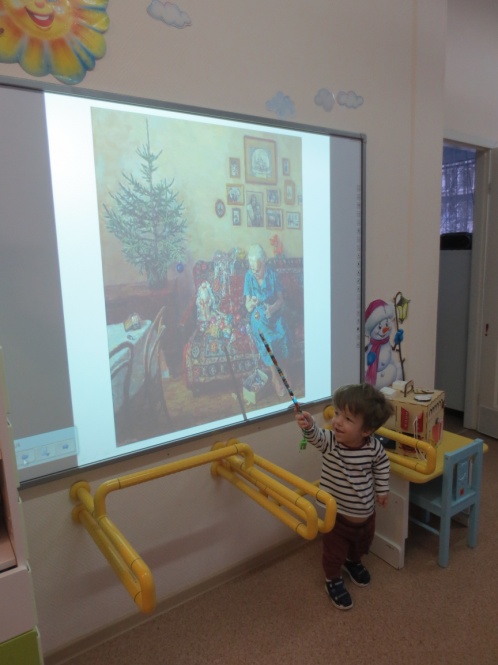 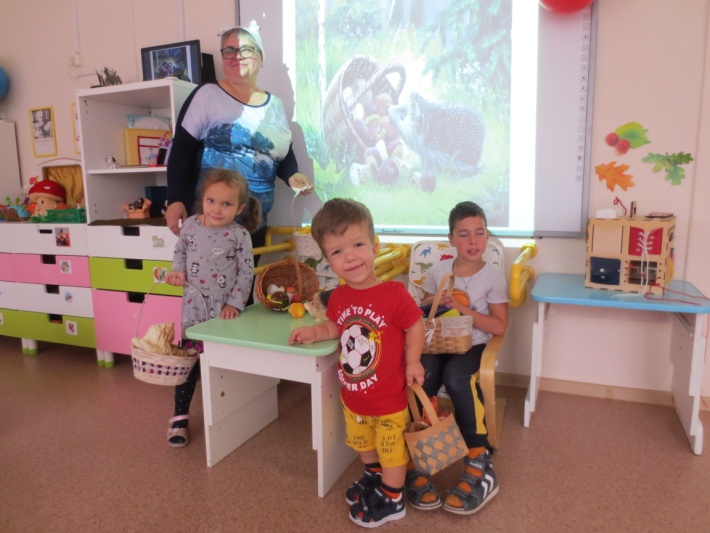 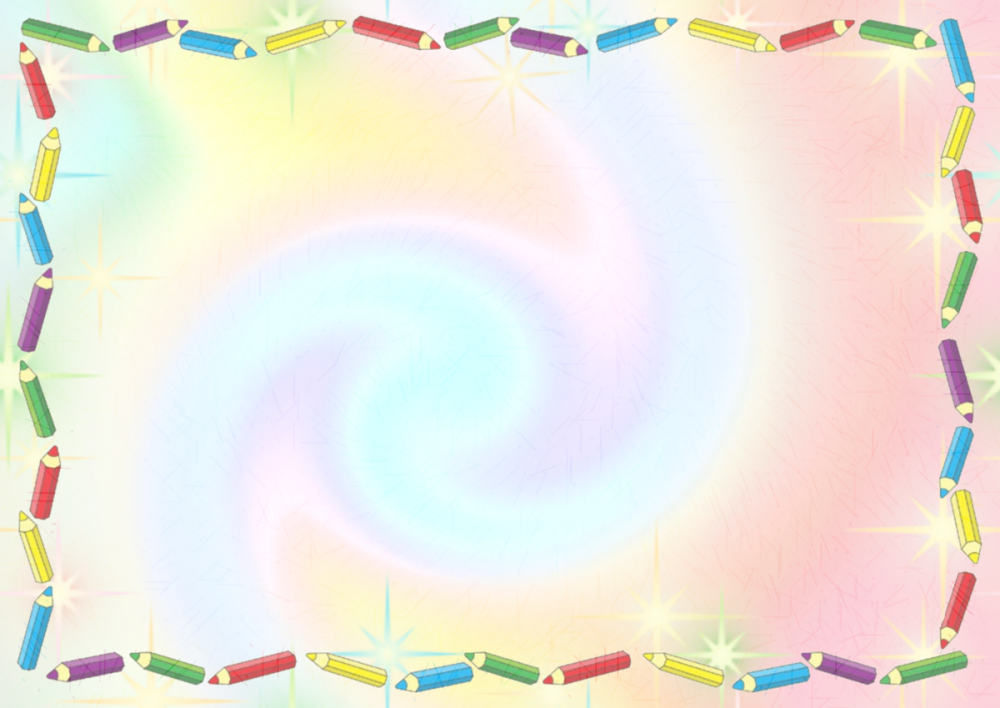 Младший возраст
Арт-практика «Под грибом»
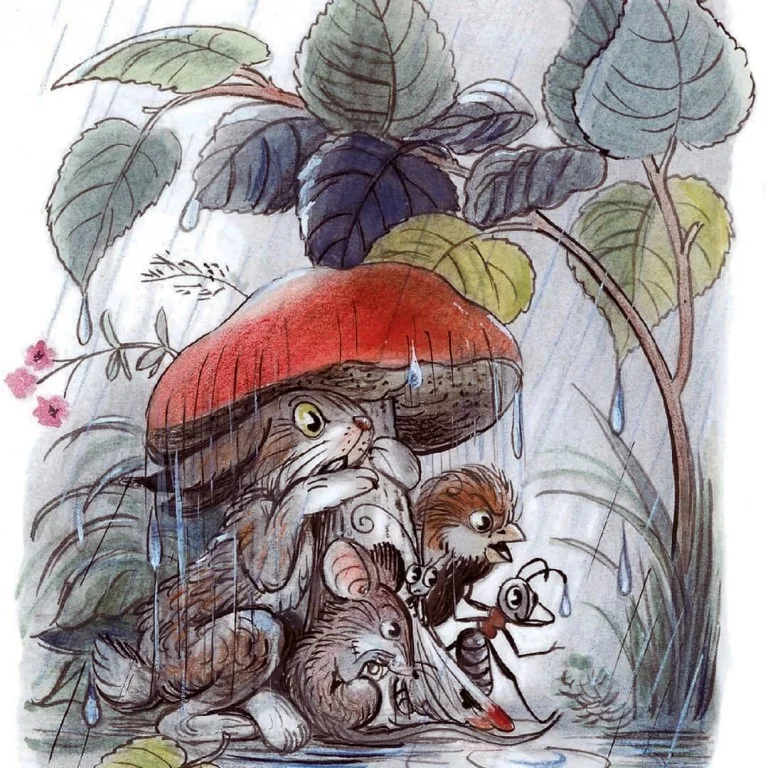 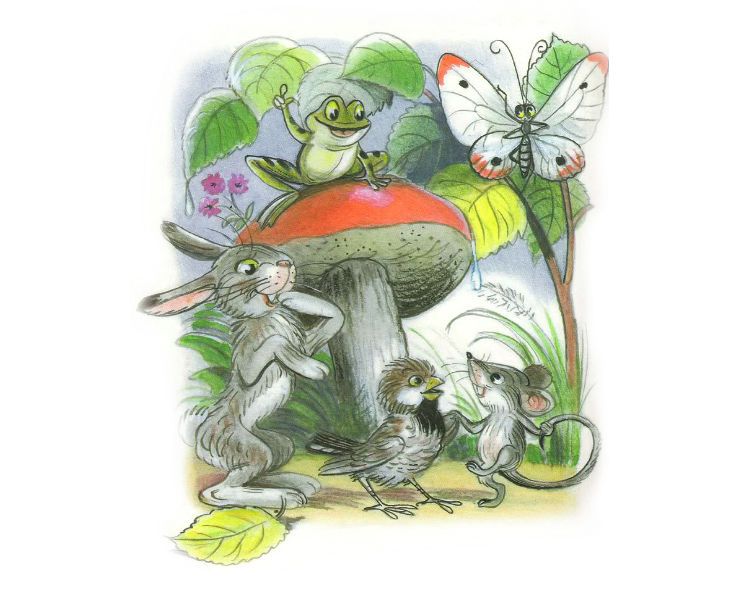 Владимир Григорьевич Сутеев
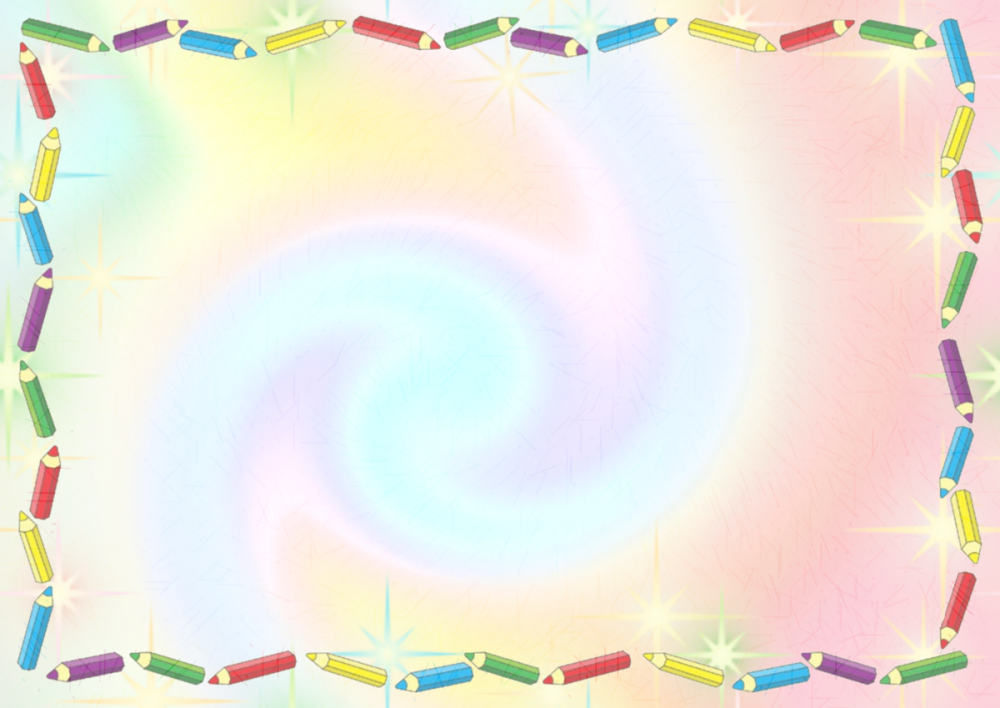 Работа с иллюстрацией в контексте литературного произведения
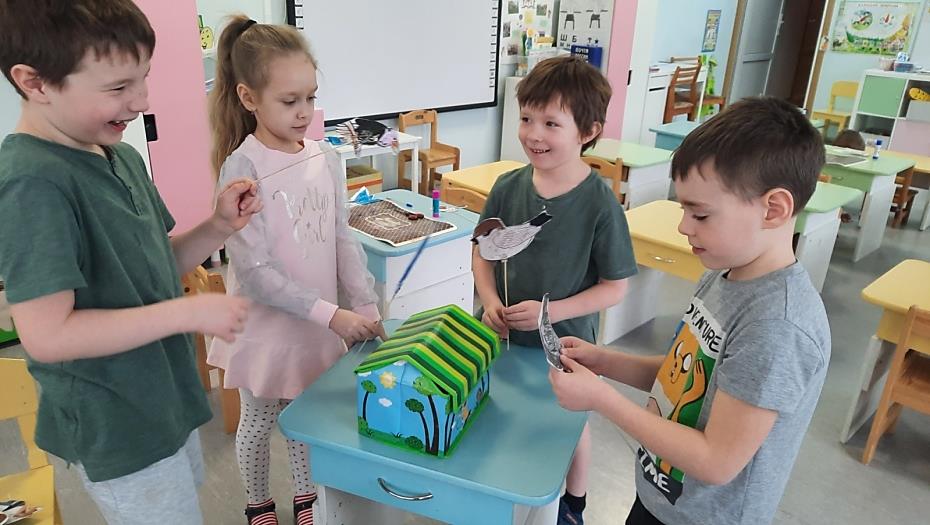 Константин Старооскольский 
«Пошел отсюда»
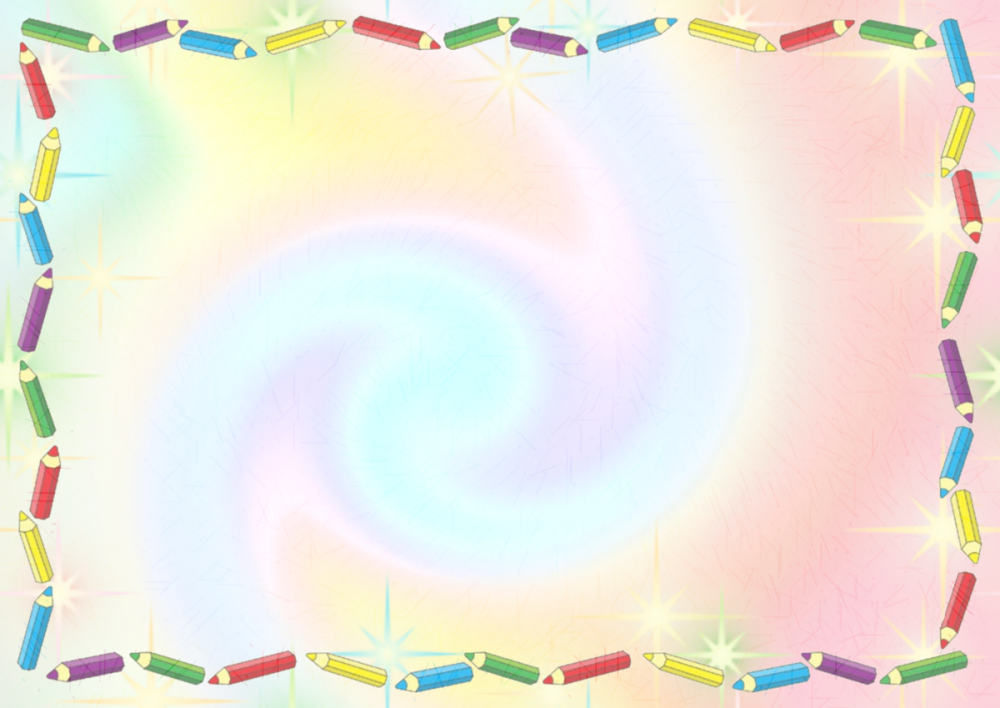 Младший возраст
Арт-практика «Овощи в баночках»
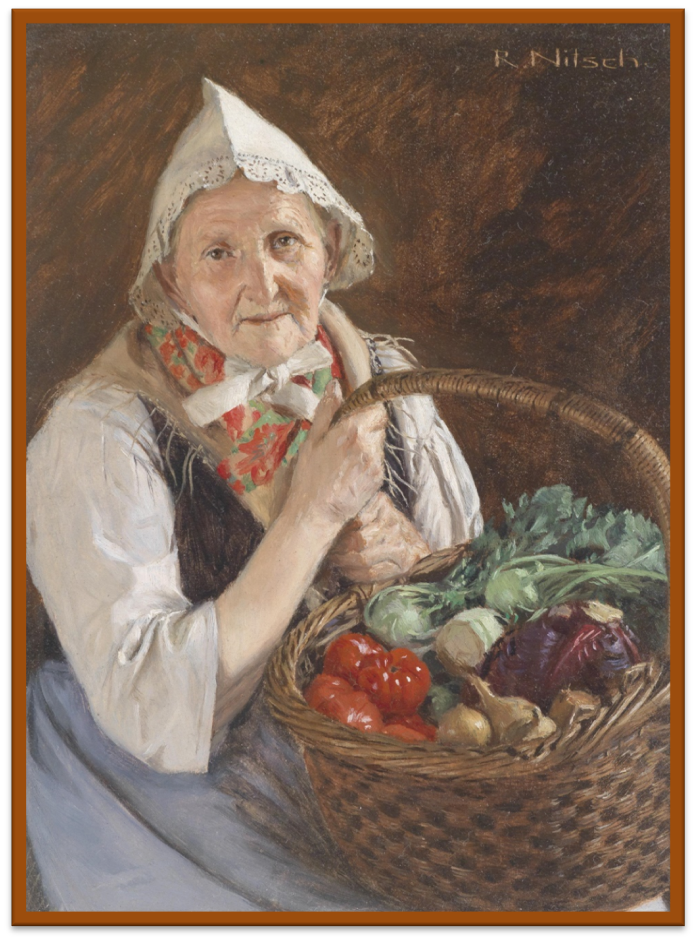 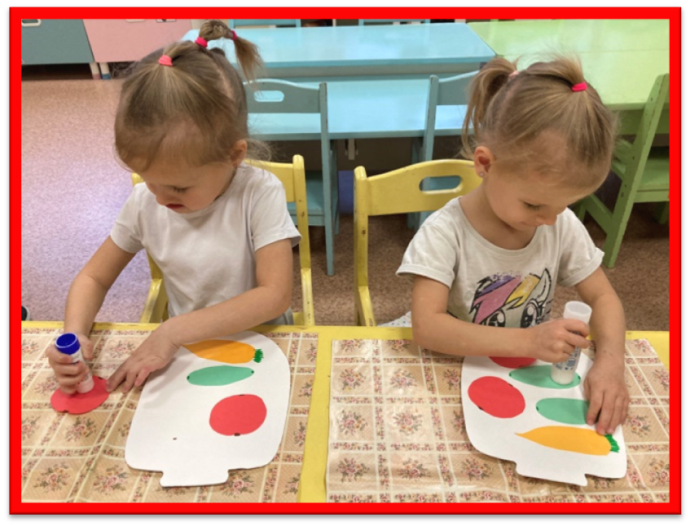 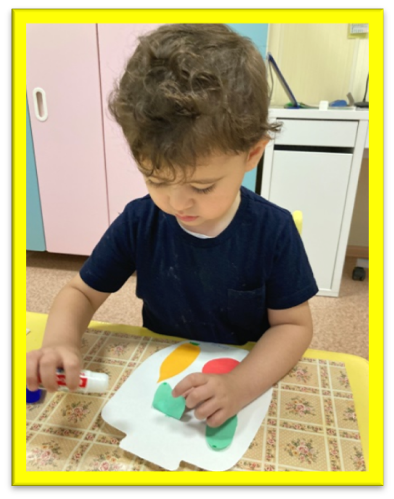 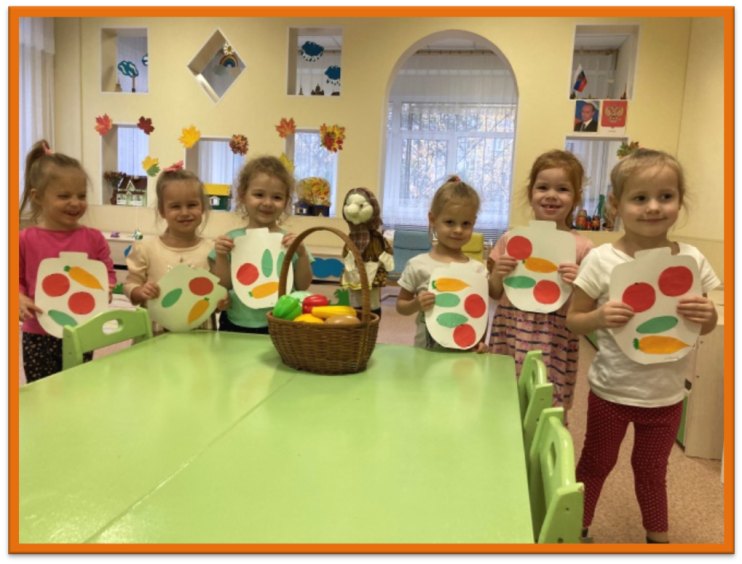 Рихард Нитш «Богатый урожай»
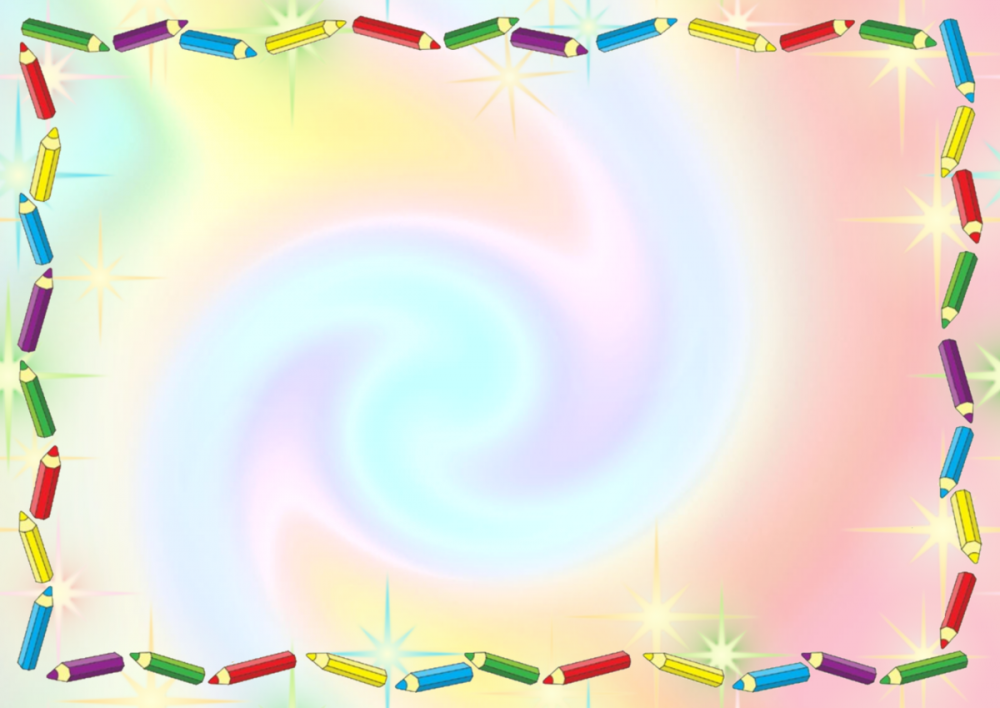 Средний возраст
Арт-практика «Пушистый любимец»
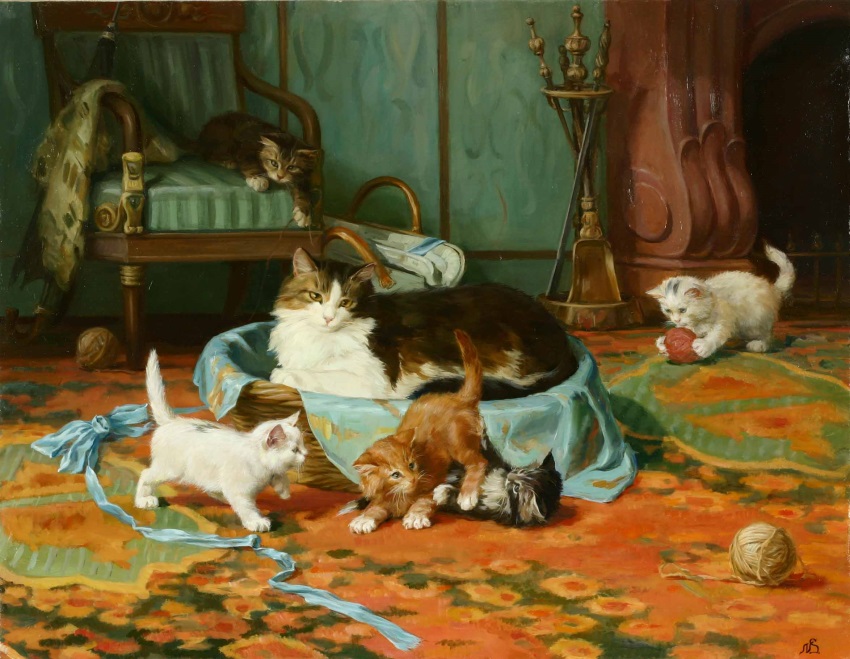 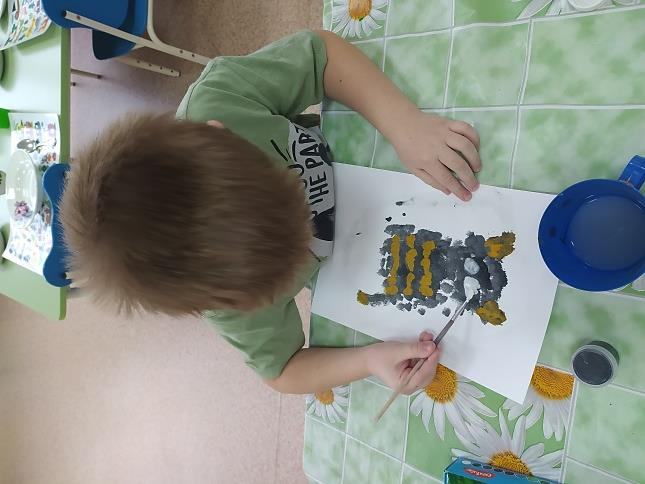 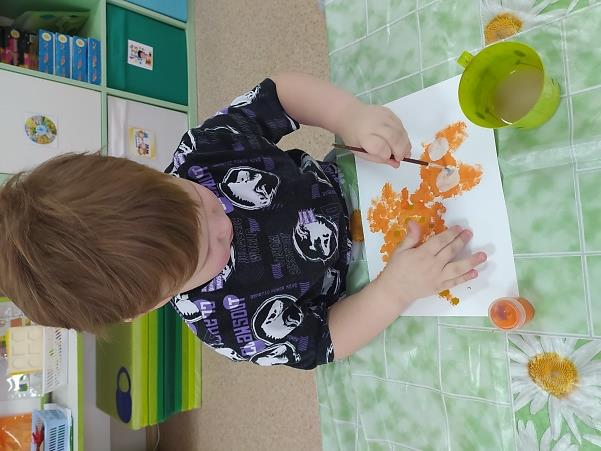 Святослав Новосадюк «Коты и камин»
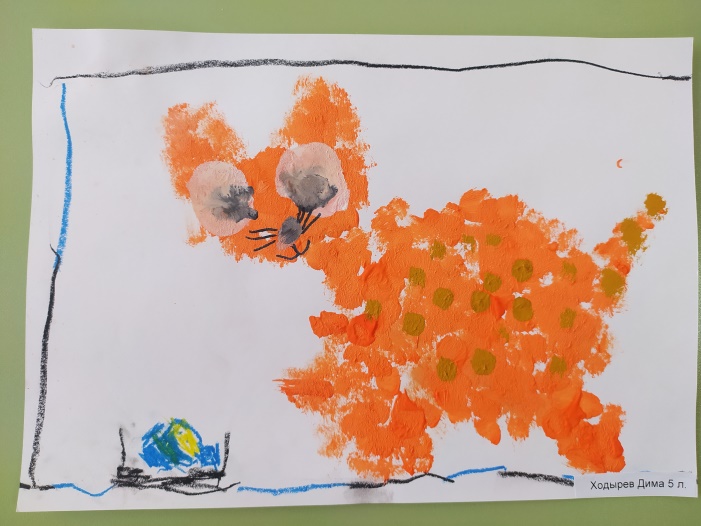 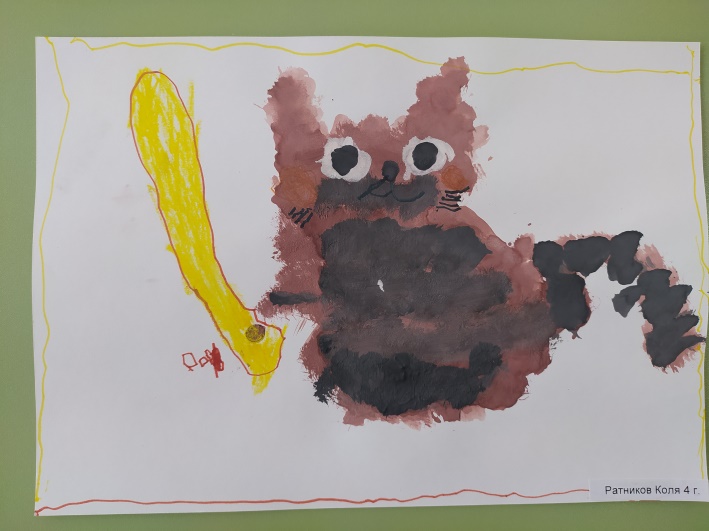 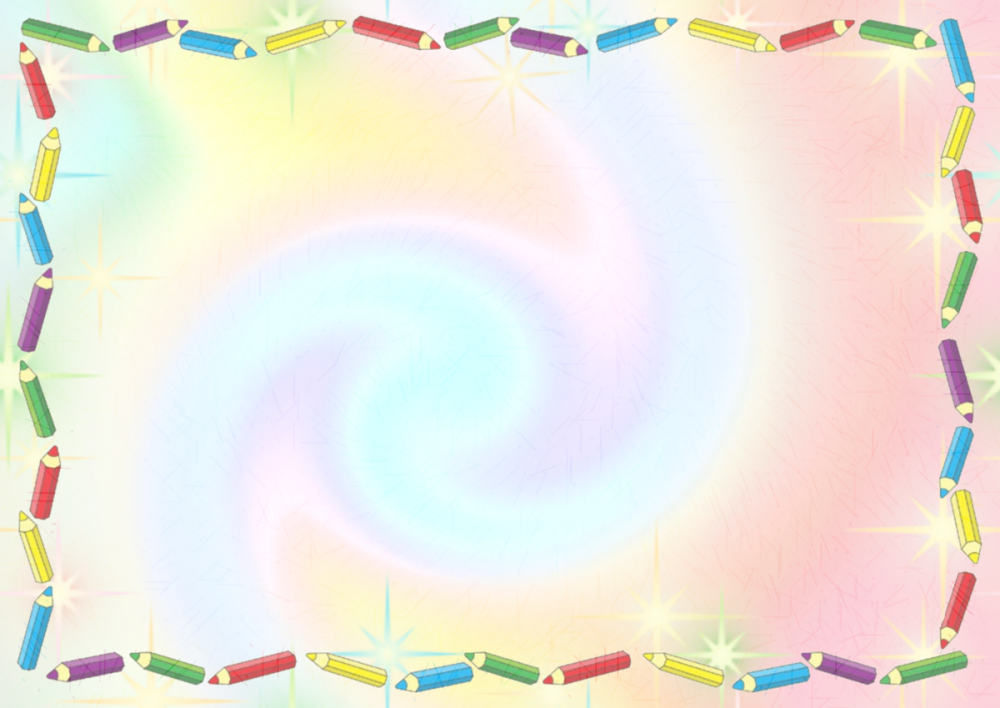 «Сложные дефекты»сравнение двух картин
Александр Цыганков «Осень»
«Осенний лист»
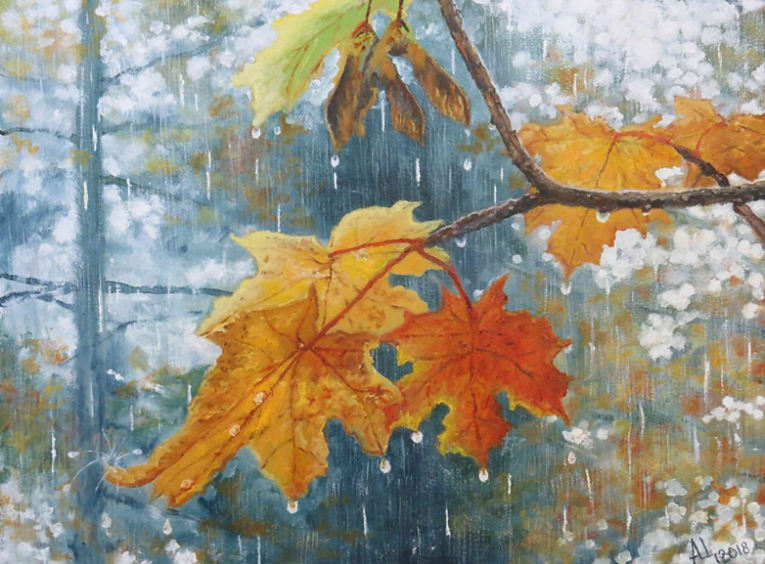 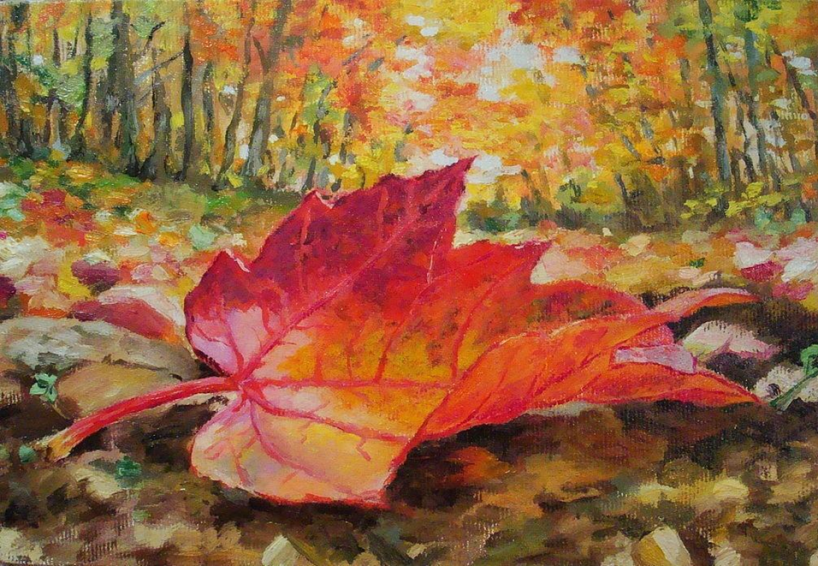 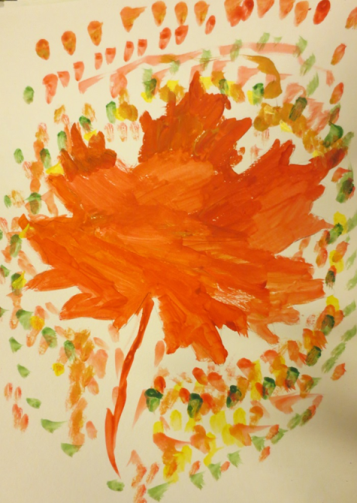 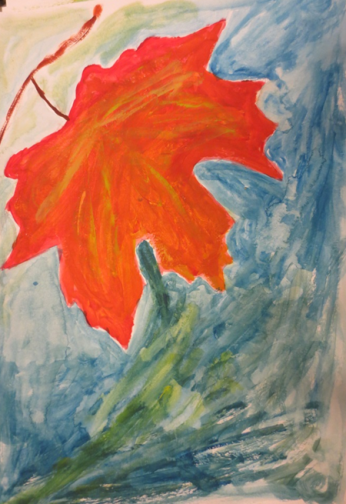 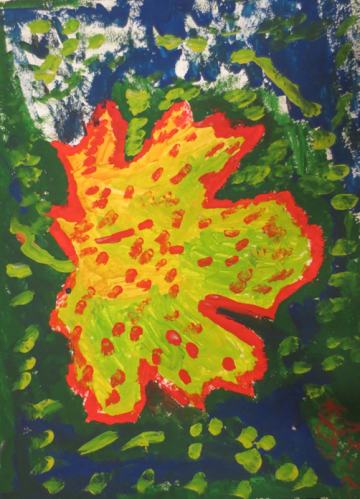 Работы детей  «Путешествие кленового листочка»
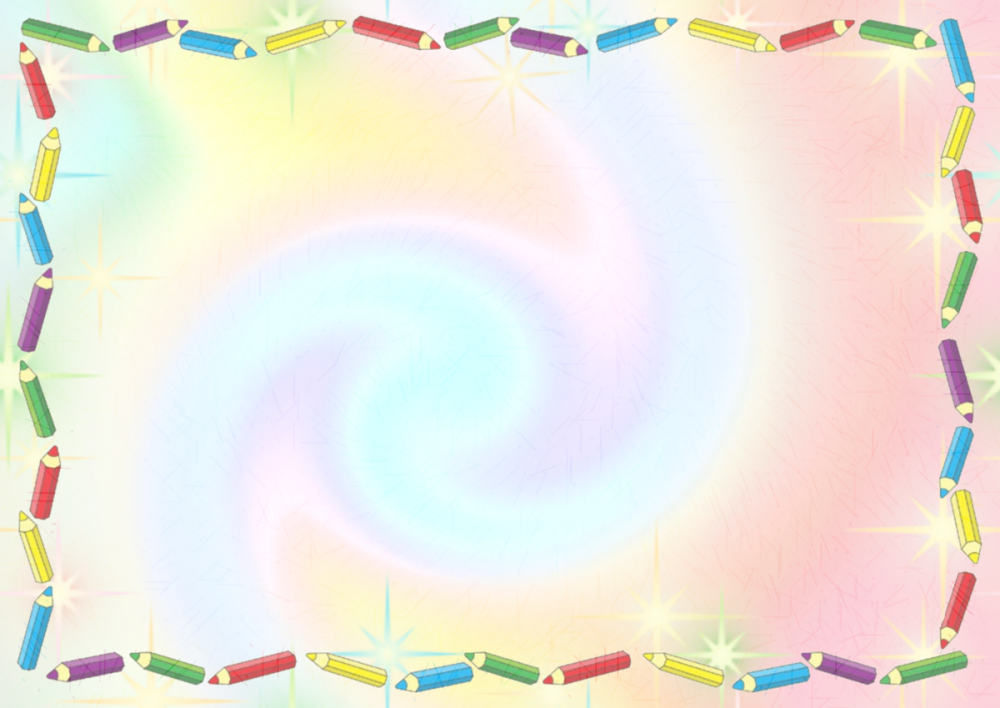 Старшая группаАрт-практика «Дерево настроения»
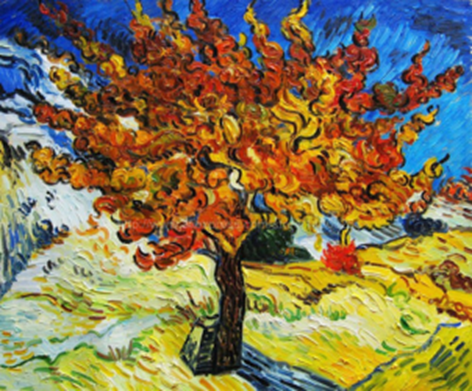 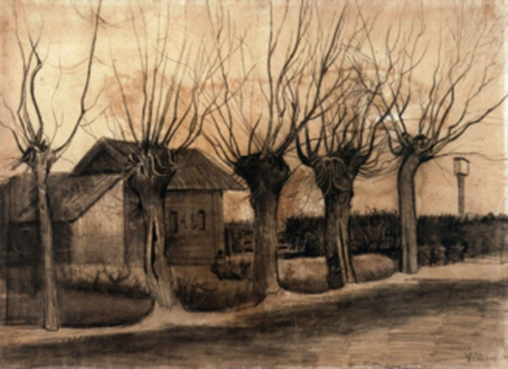 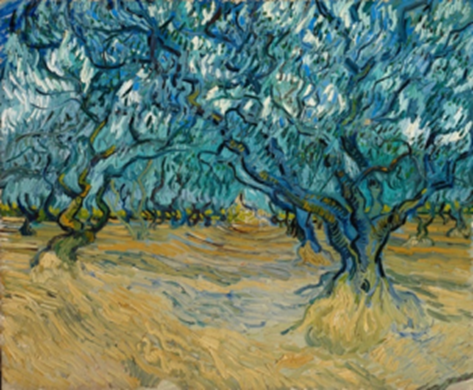 Ван Гог «Сказочные деревья»
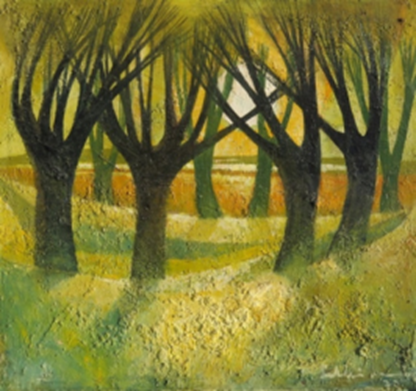 Мурниекс Лаймдот «Восход солнца»
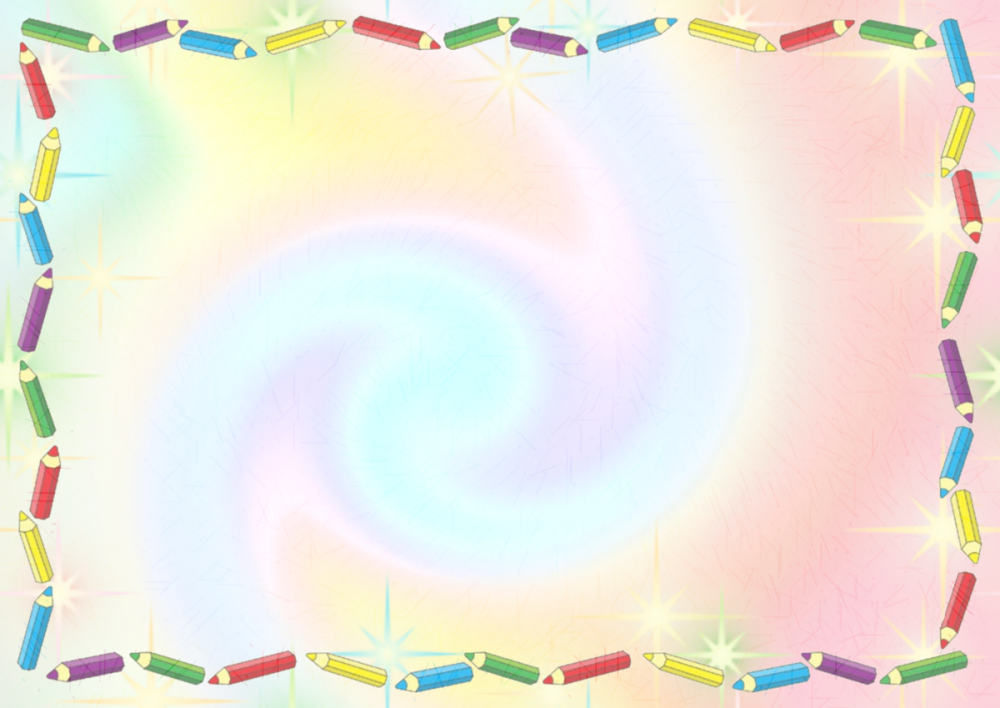 Игра «Угадай настроение»
Рисунок «Дерево моего настроения»
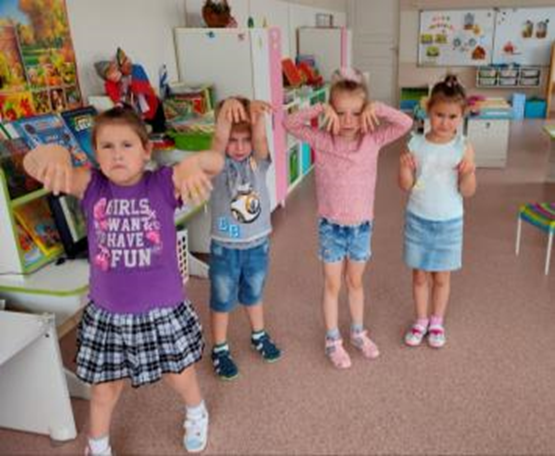 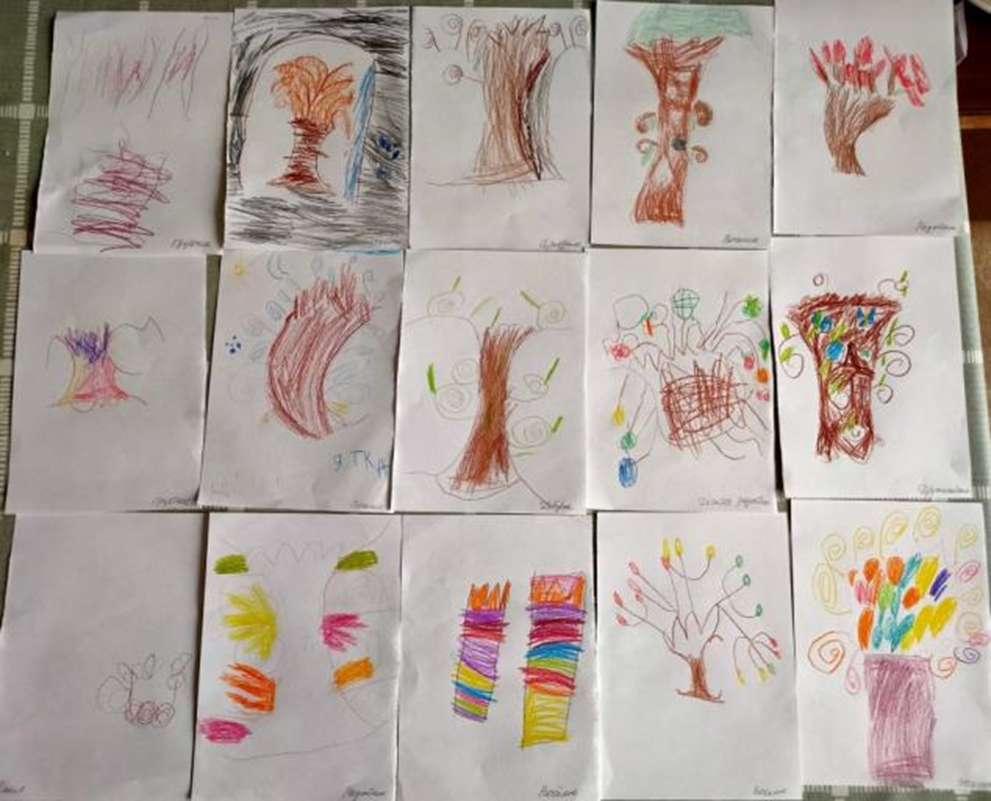 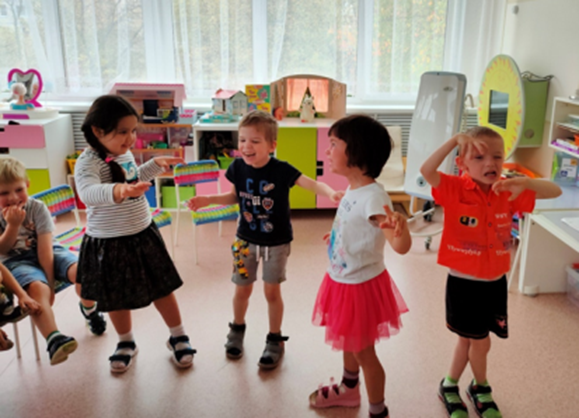 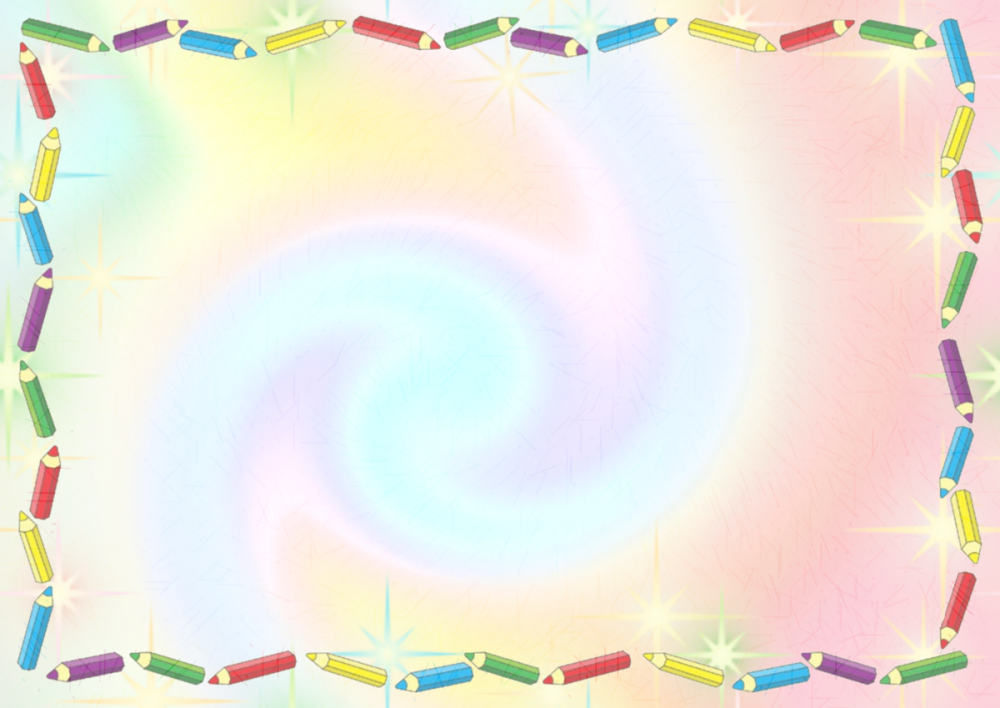 Работа с художественной фотографией
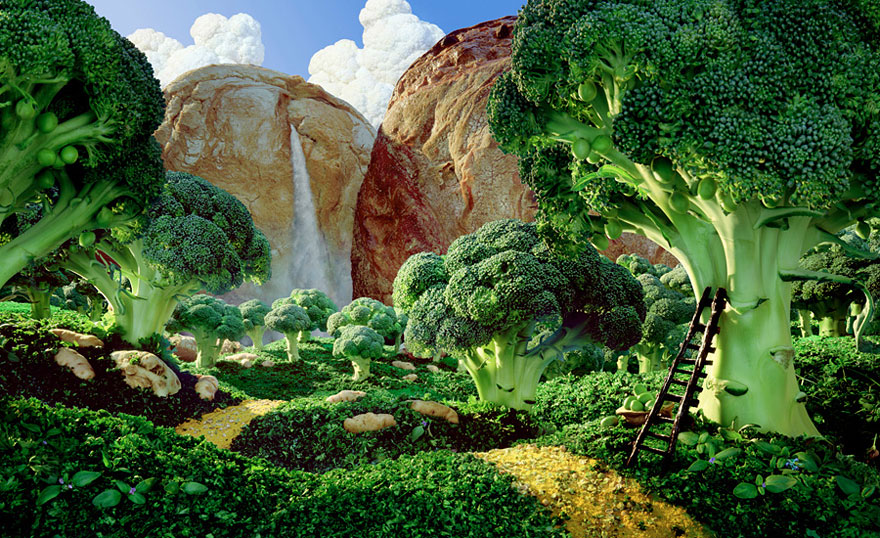 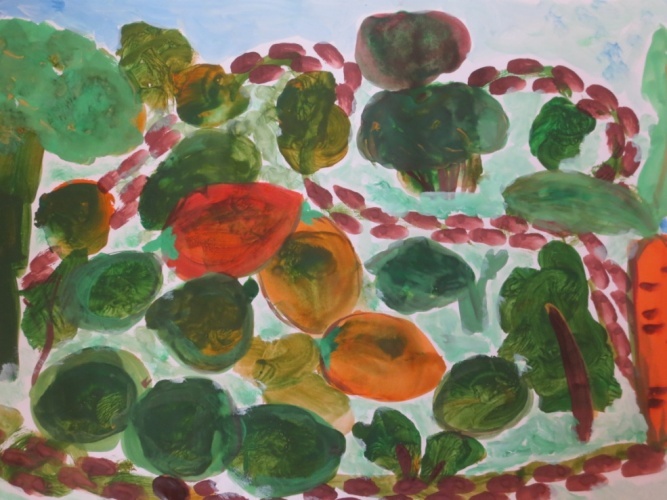 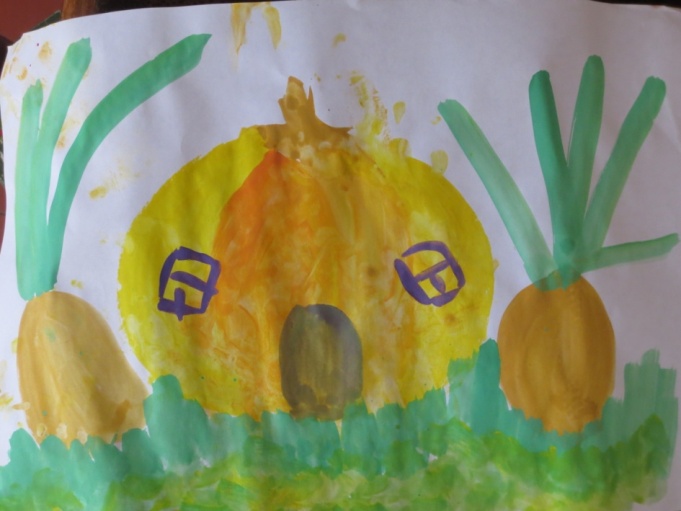 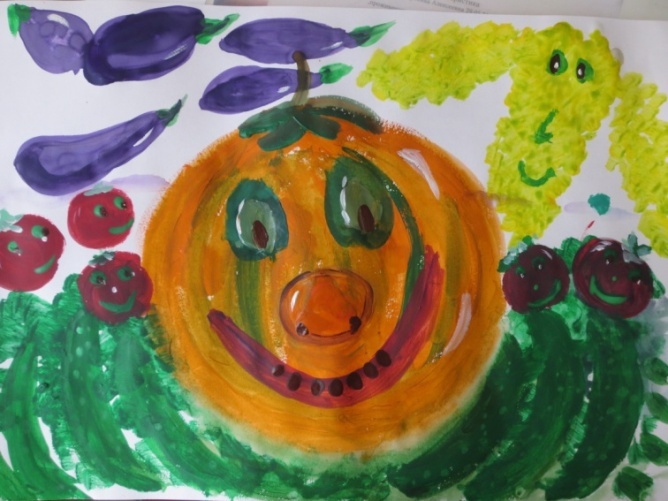 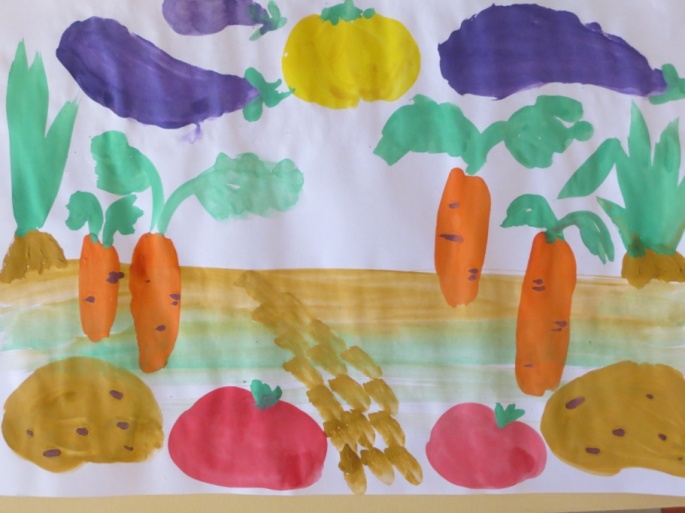 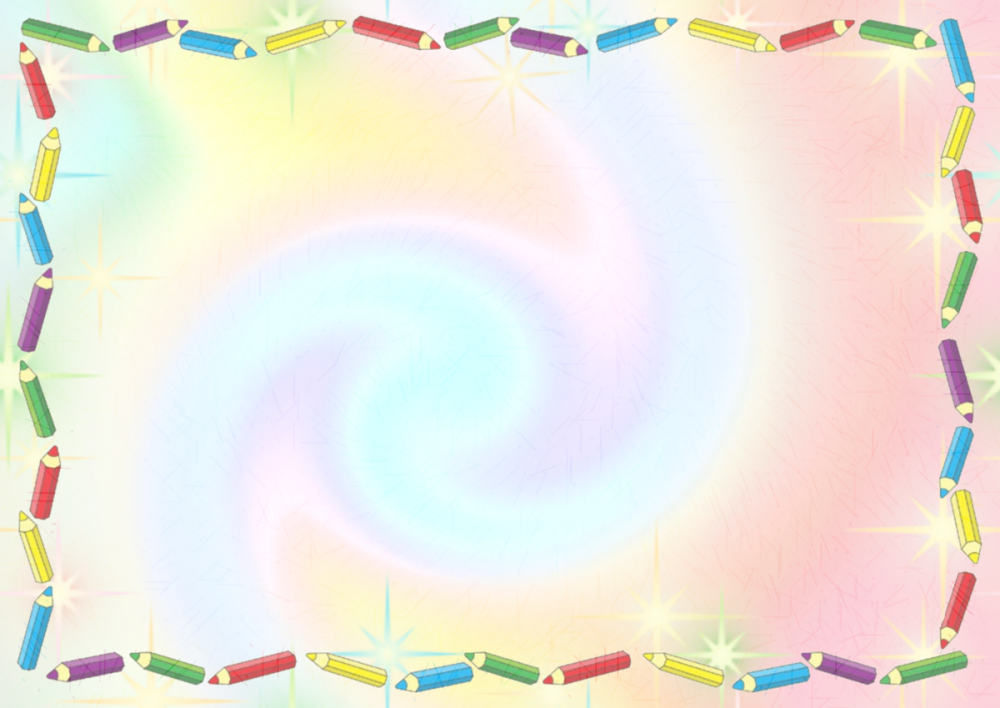 Арт-практика «Блокадные окна»
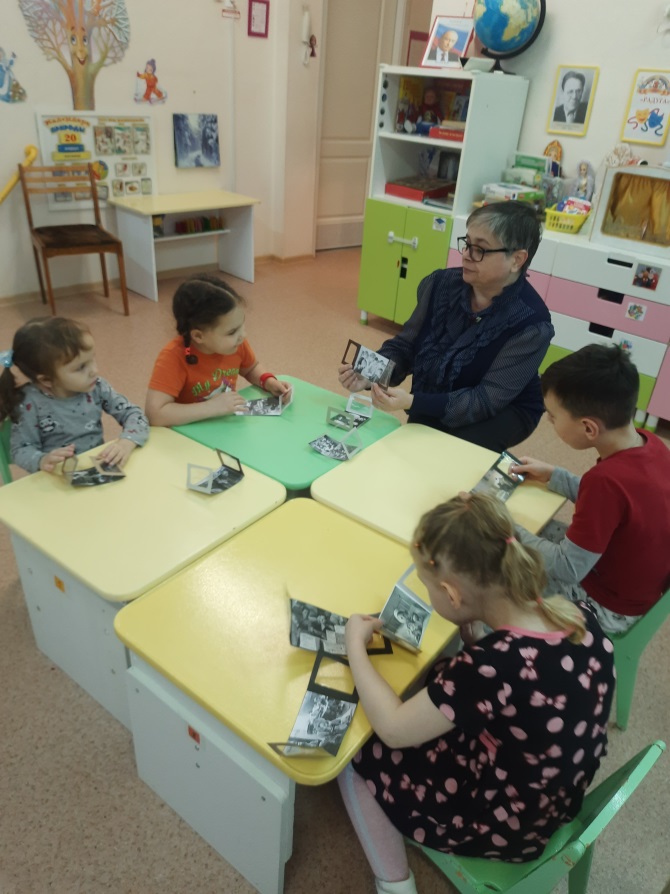 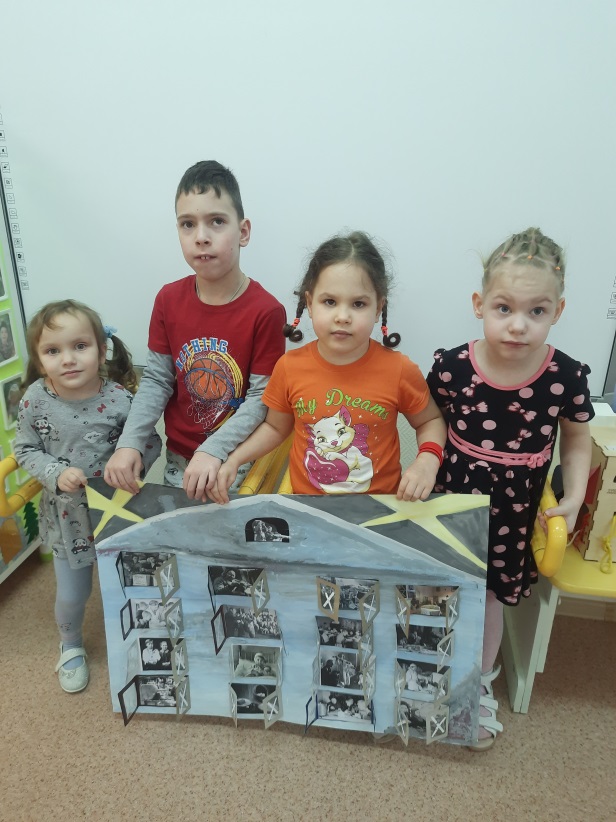 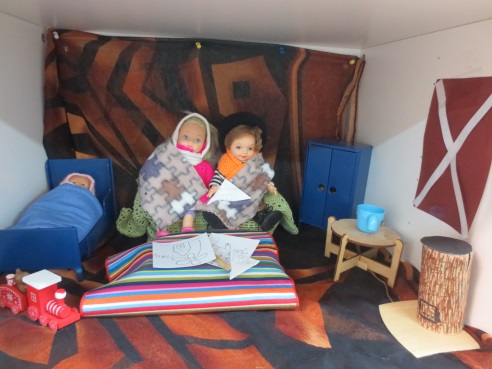 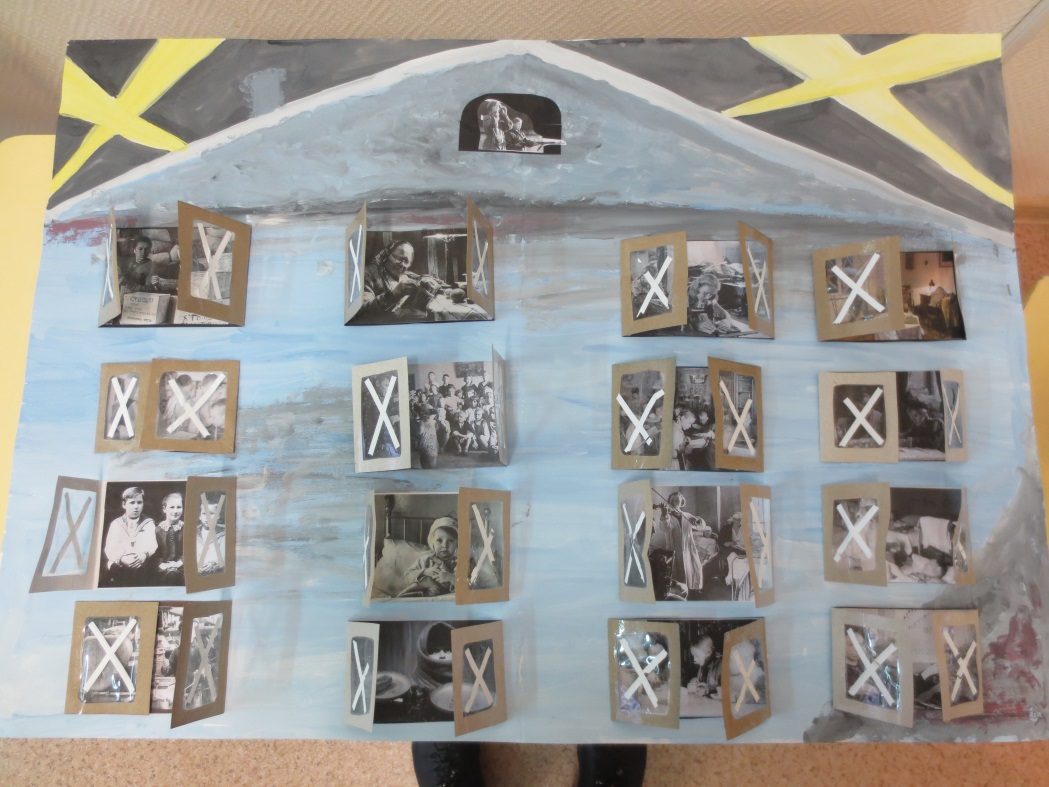 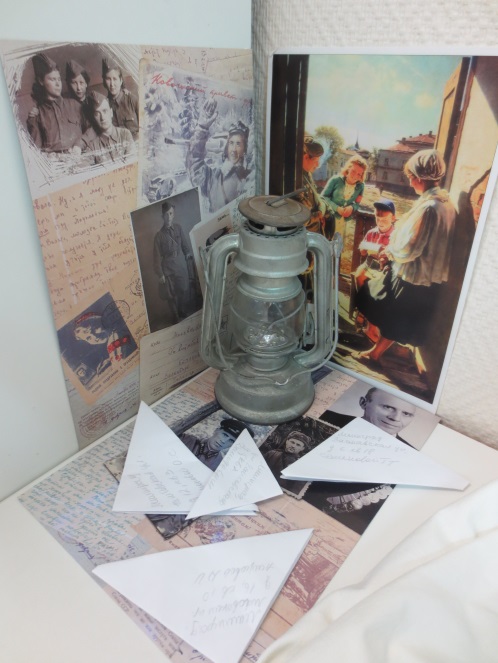 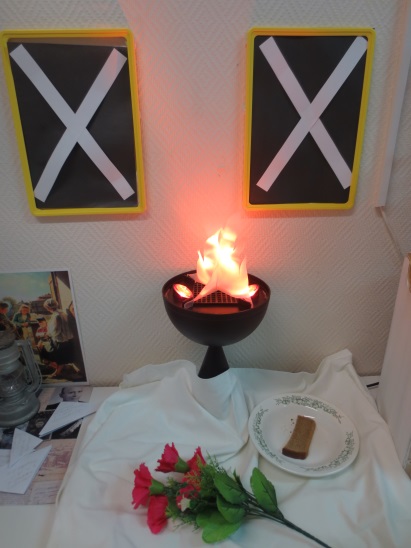 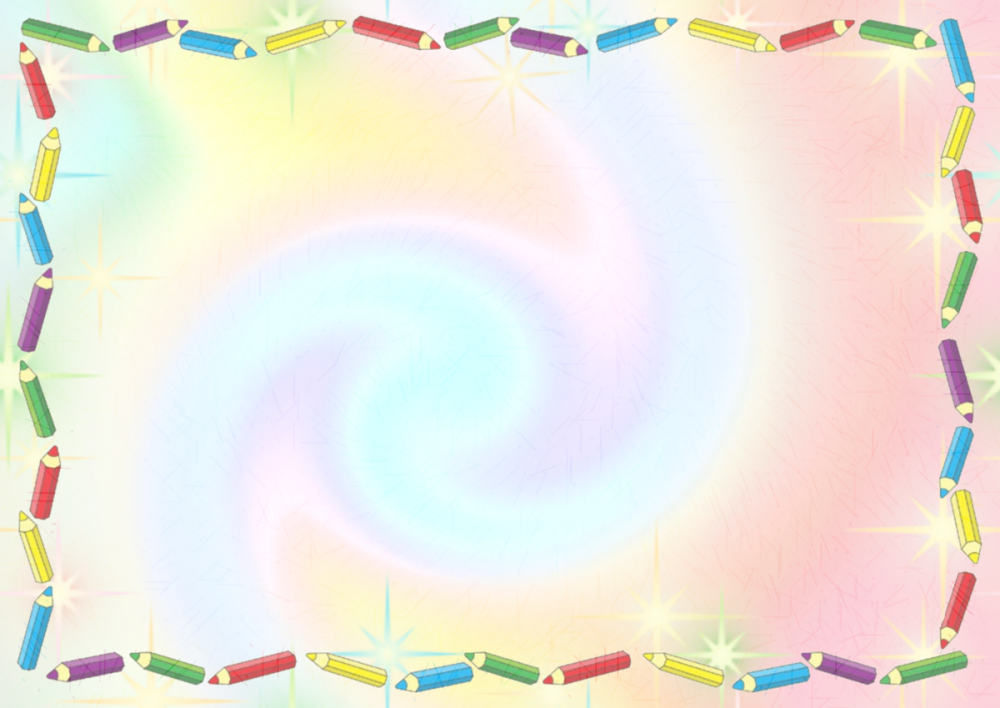 Работа с вещью
Арт-практика «Волшебное лукошко»
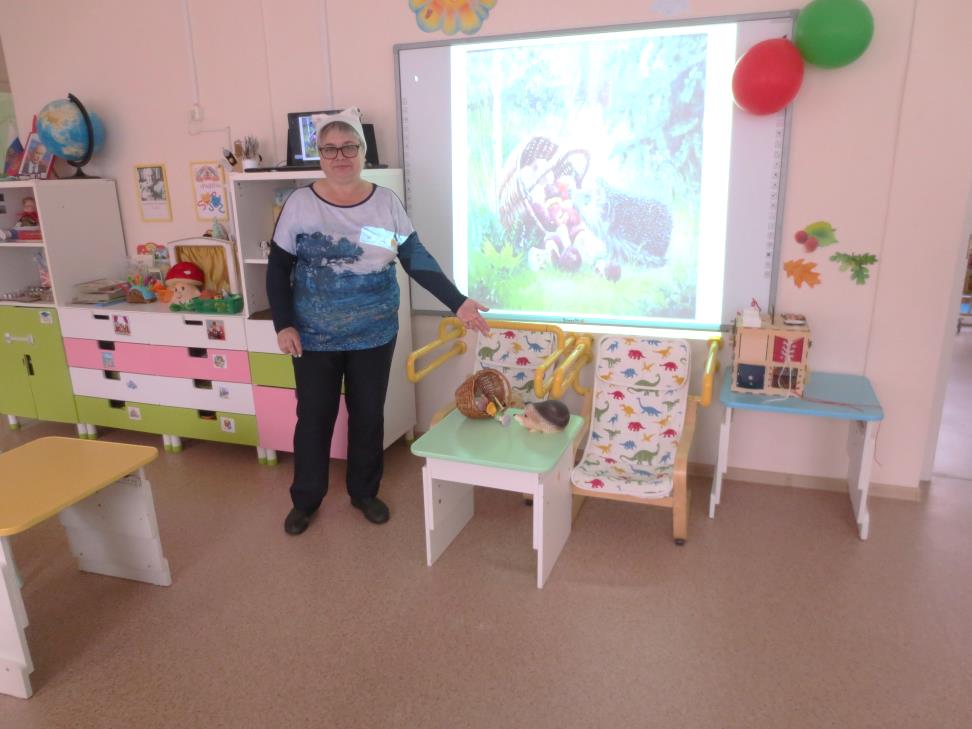 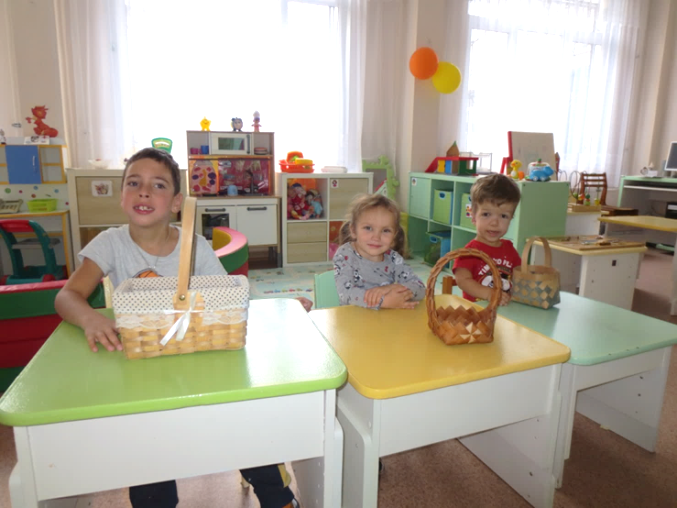 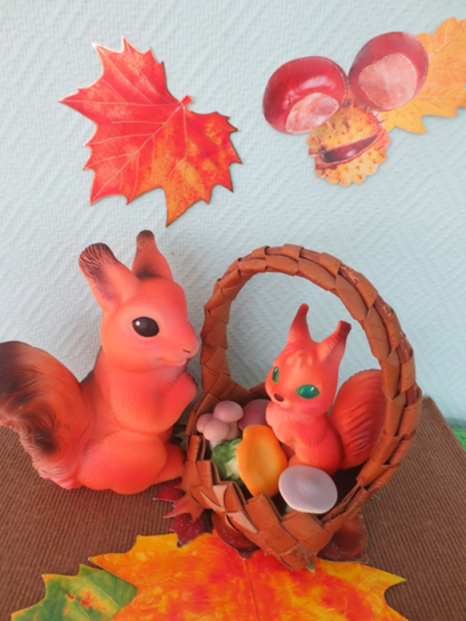 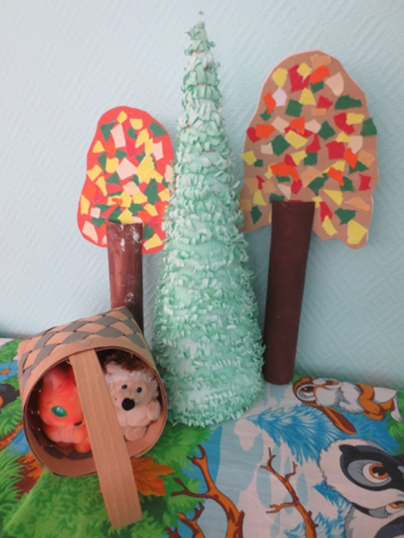 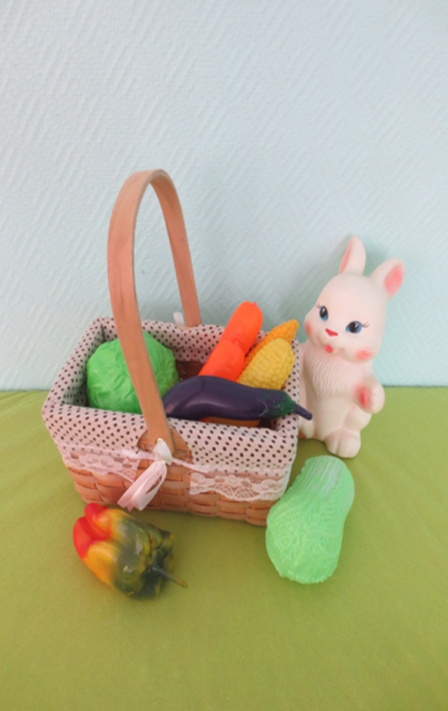 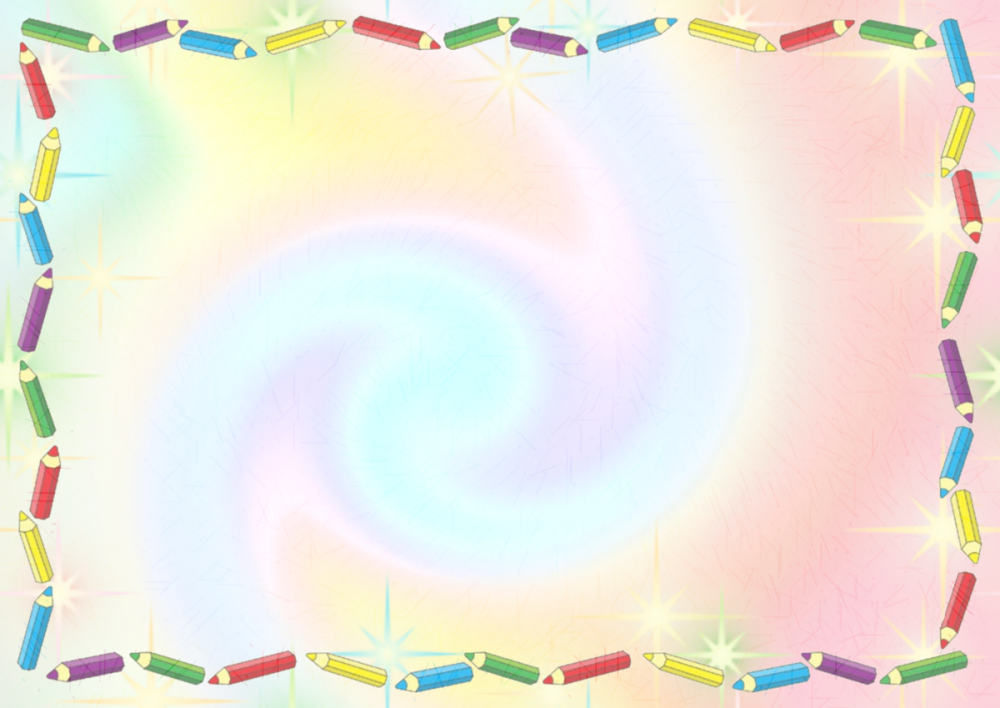 Мой любимый Петербург
(вещи, которые принесли дети)
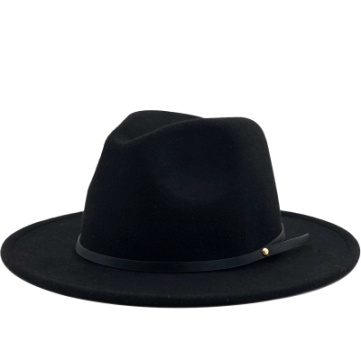 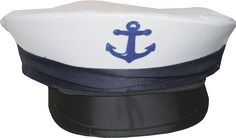 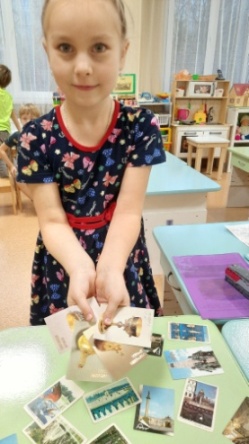 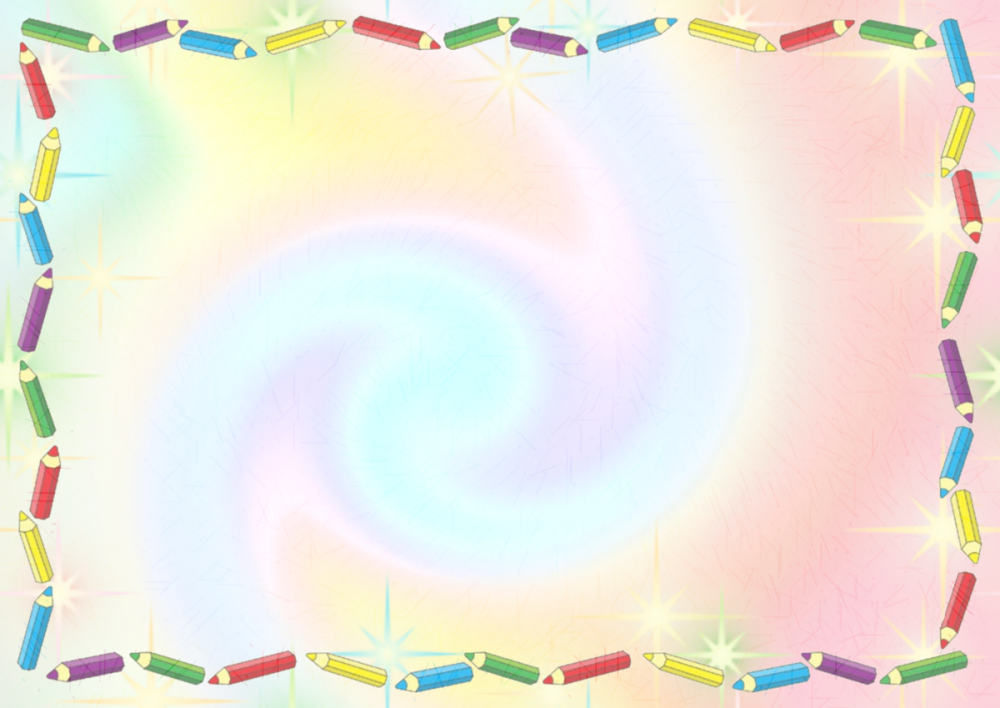 Инсталляция «Мой любимый Петербург»
«Первые были деревянные здания, потом каменные стали строить. Каждый, кто приезжал в город - должен  был принести или привезти камень для строительства чтобы помочь нашему городу  стать большим и красивым»
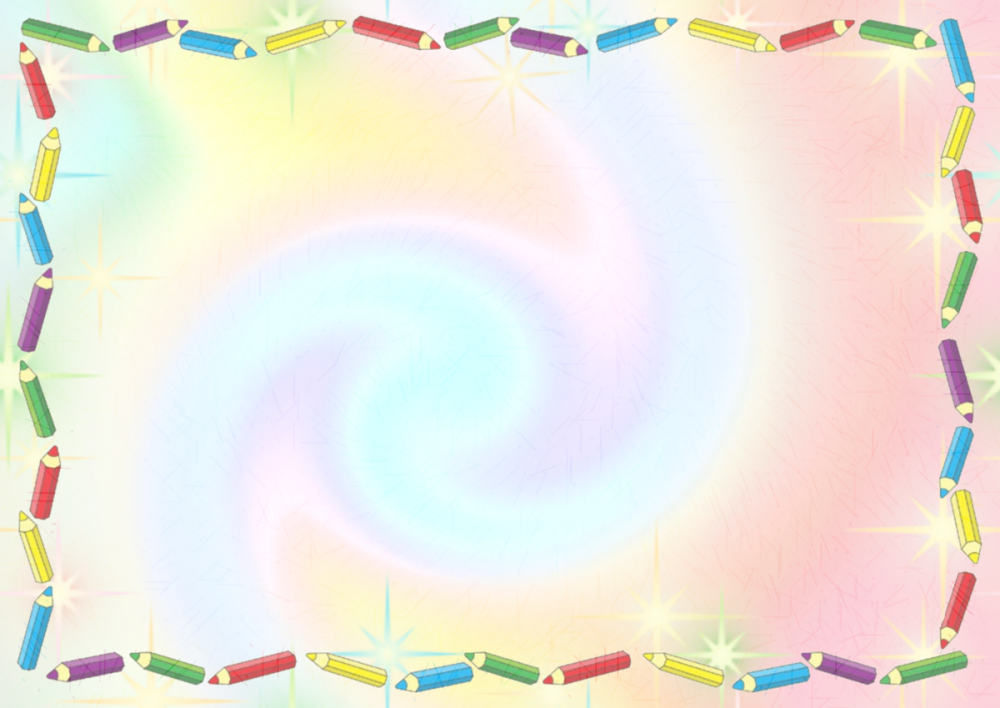 Арт-педагогические технологии
Работа с музыкой
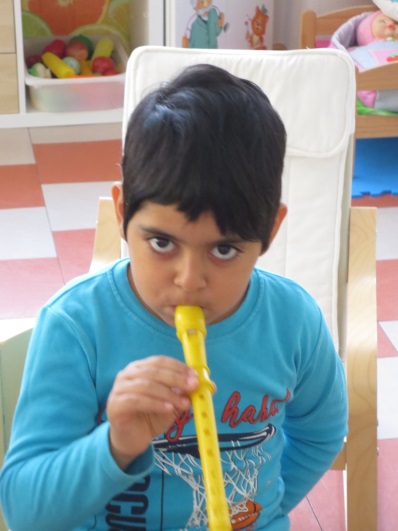 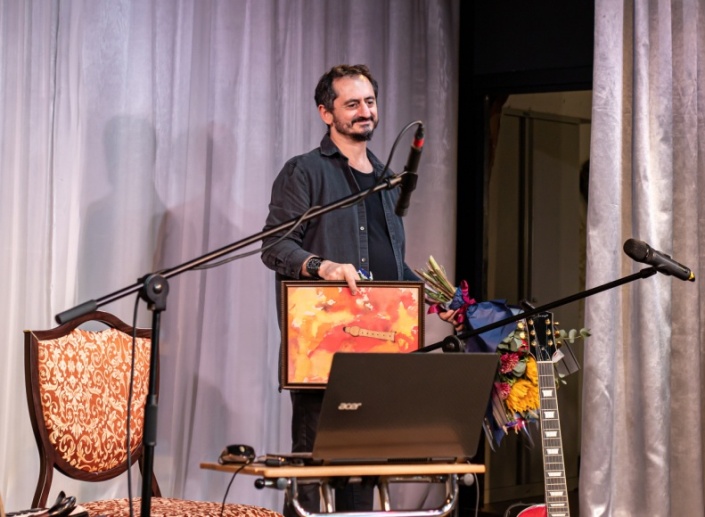 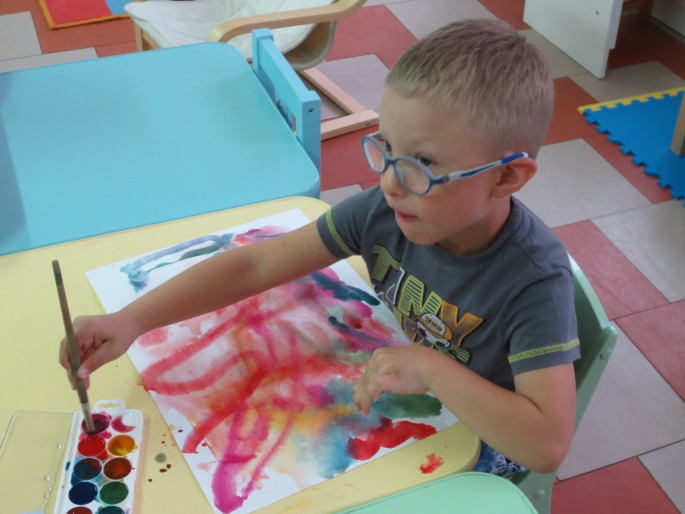 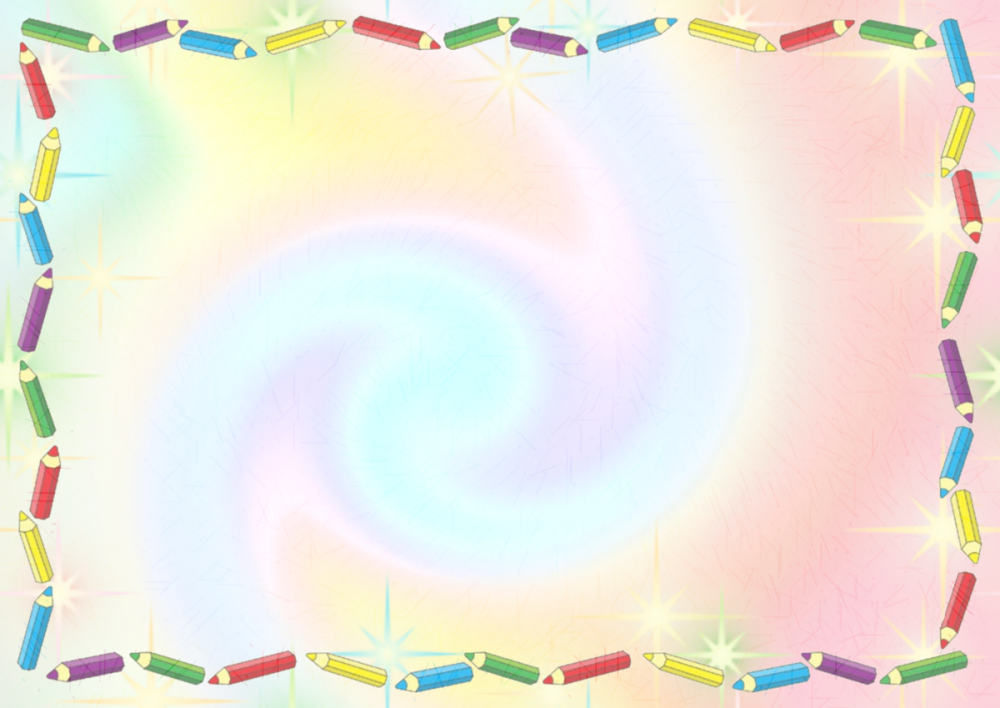 Мелодии Севера
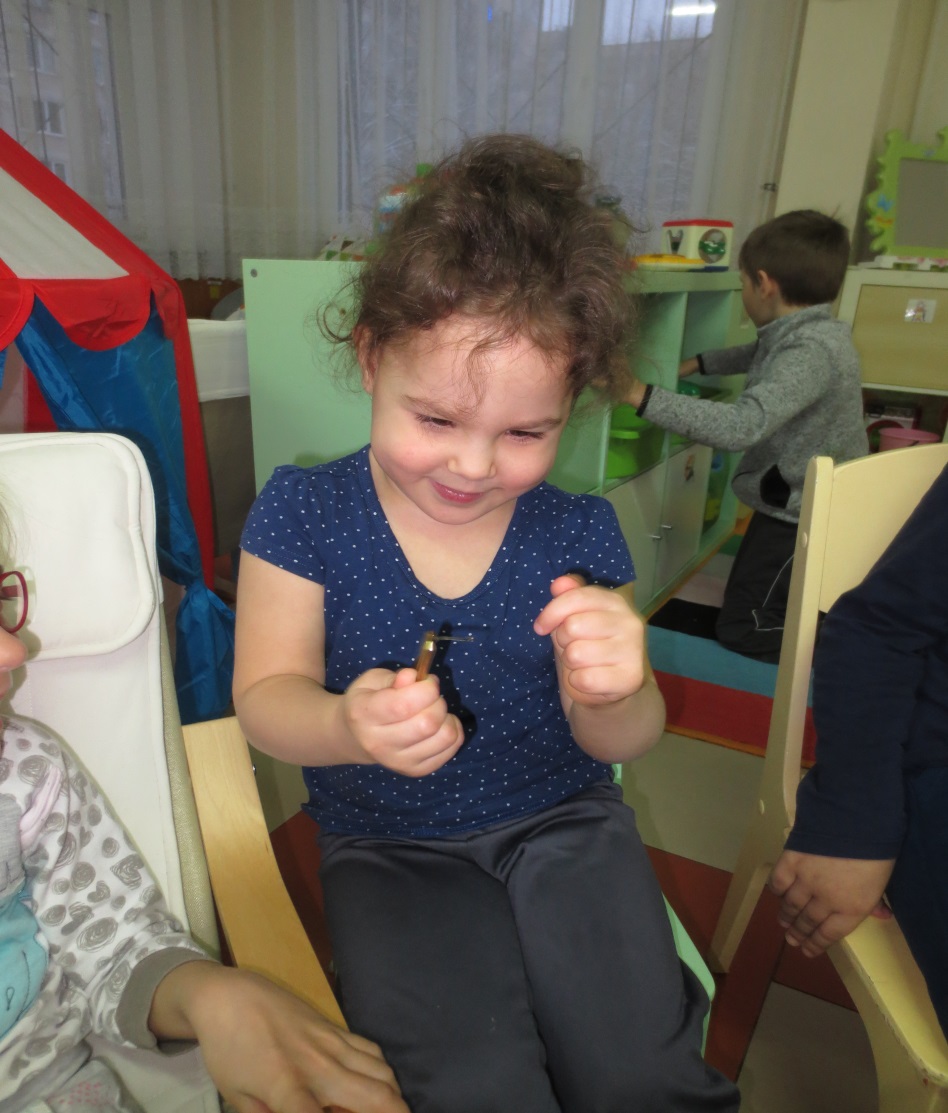 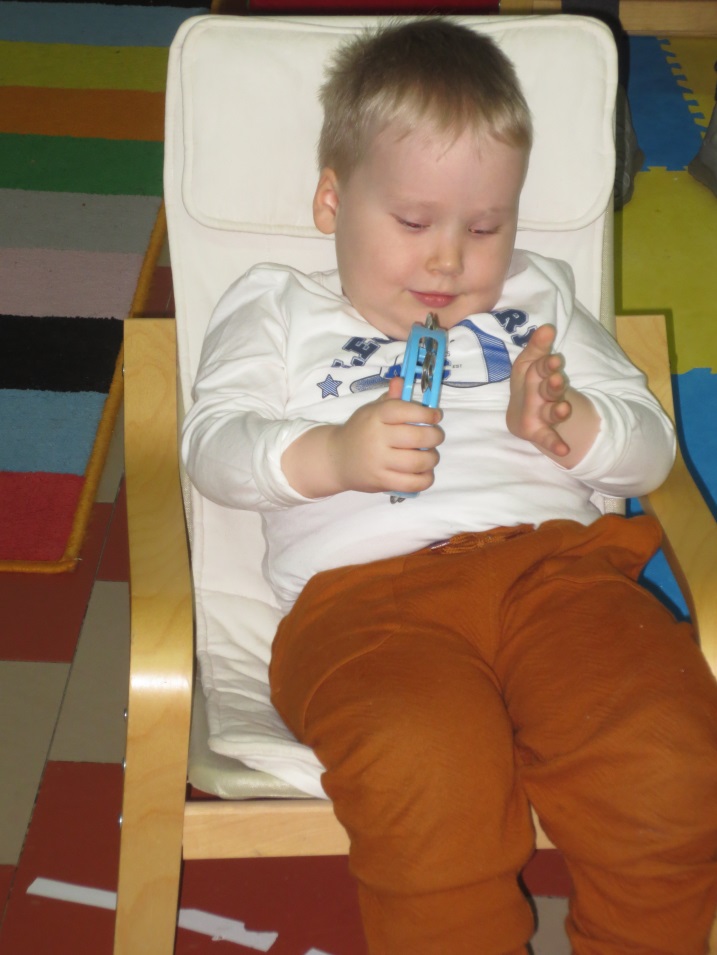 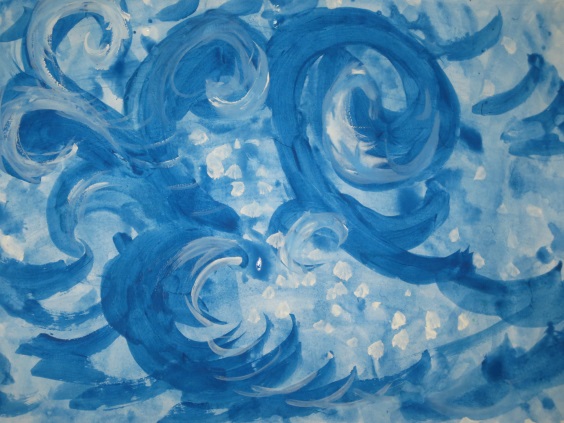 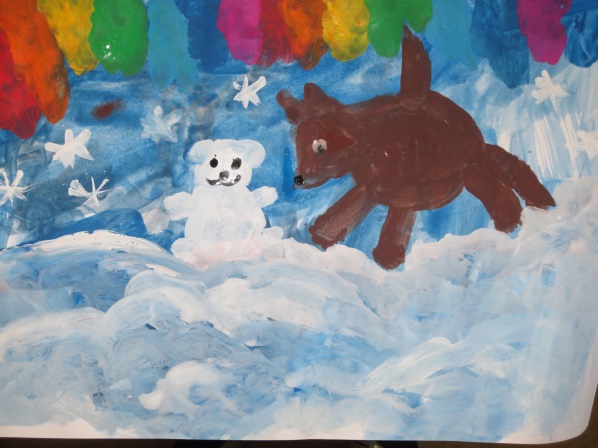 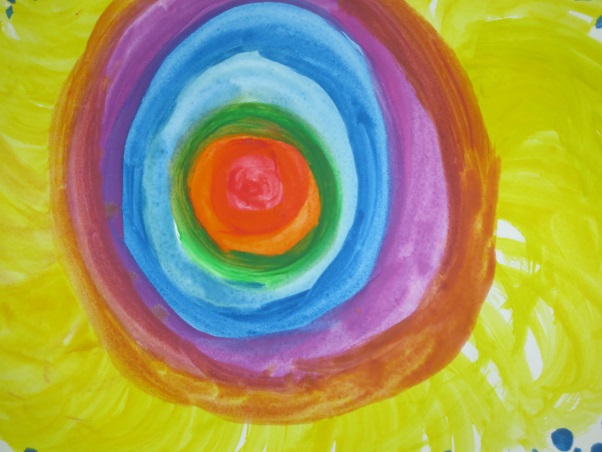 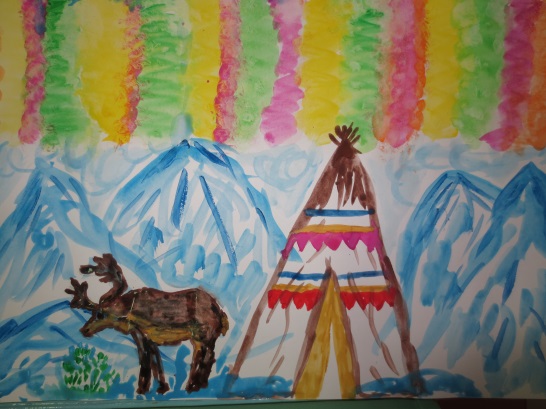 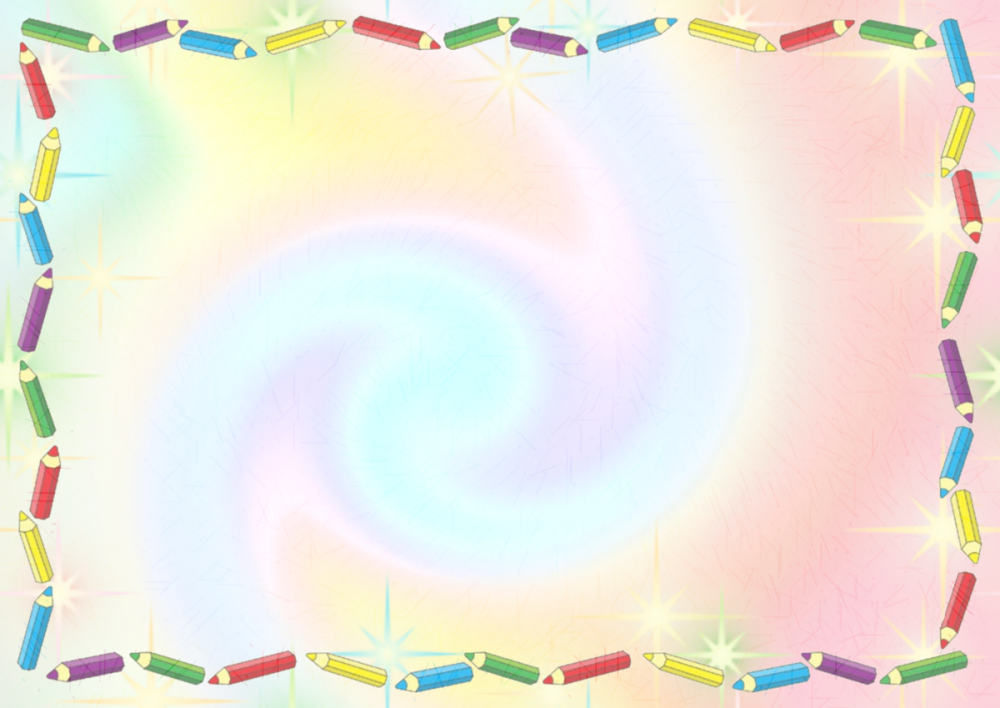 Музейно-педагогические технологии
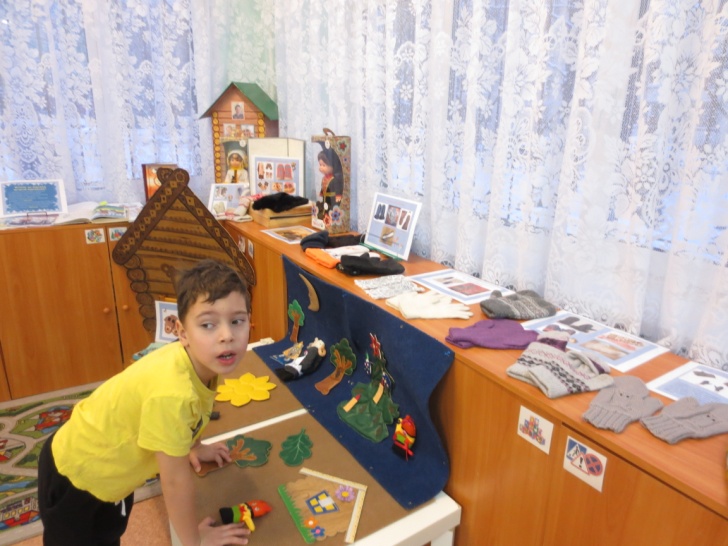 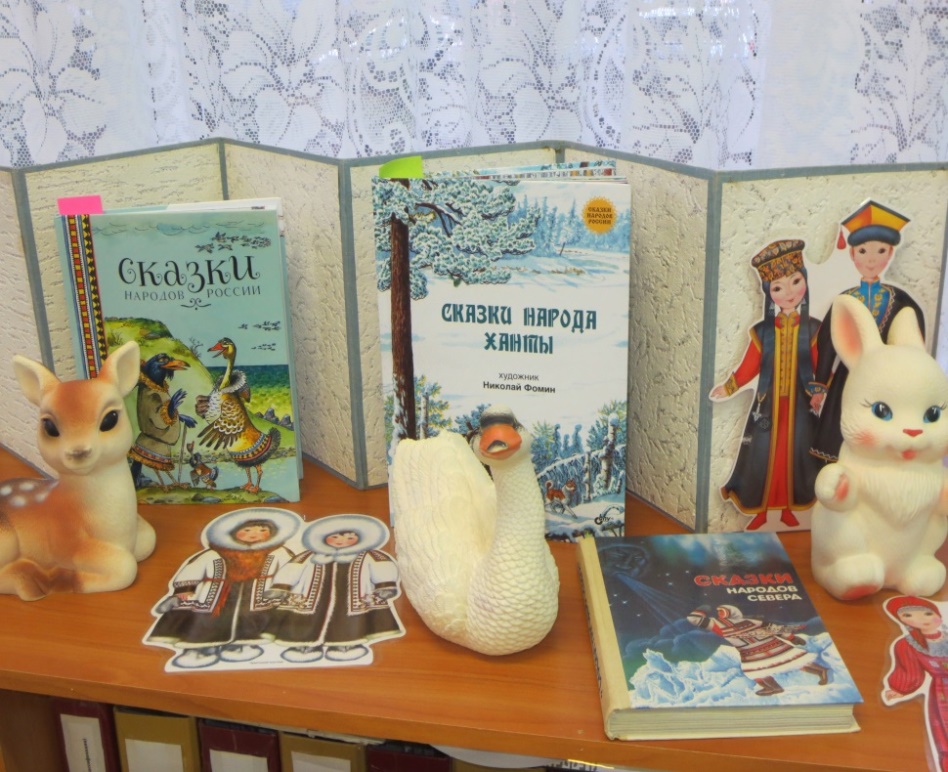 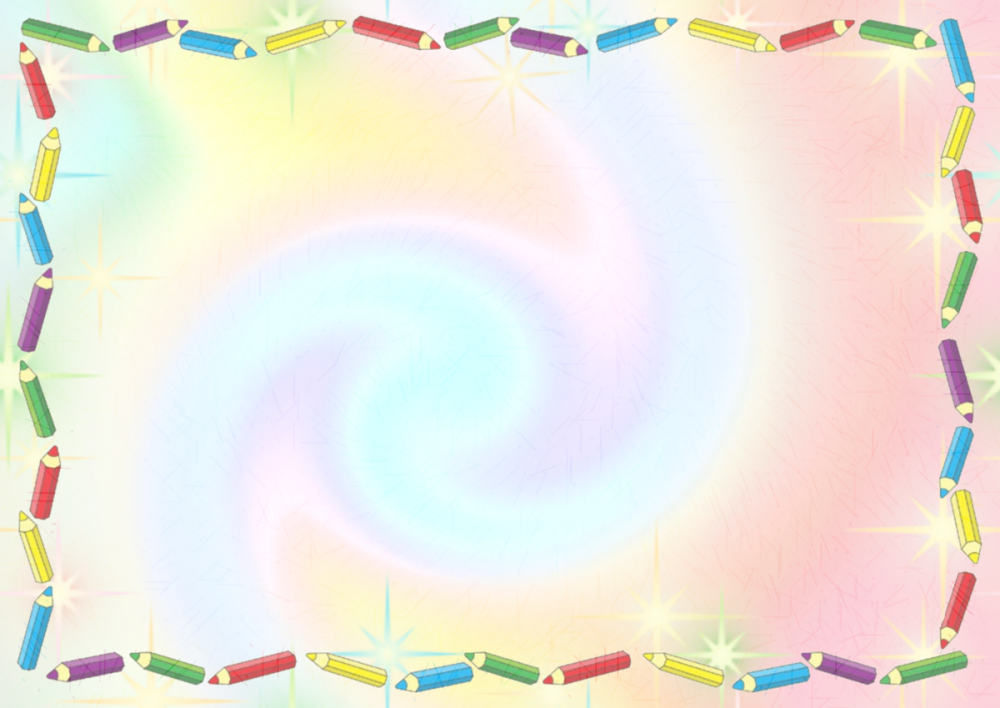 Этапы арт-педагогического занятия (сложные дефекты)
исследование
включение эмоционального состояния, основанного на личностном опыте ребенка
формирование потребности поделиться этим состоянием с окружающими
раскрытие творческого потенциала личности ребенка
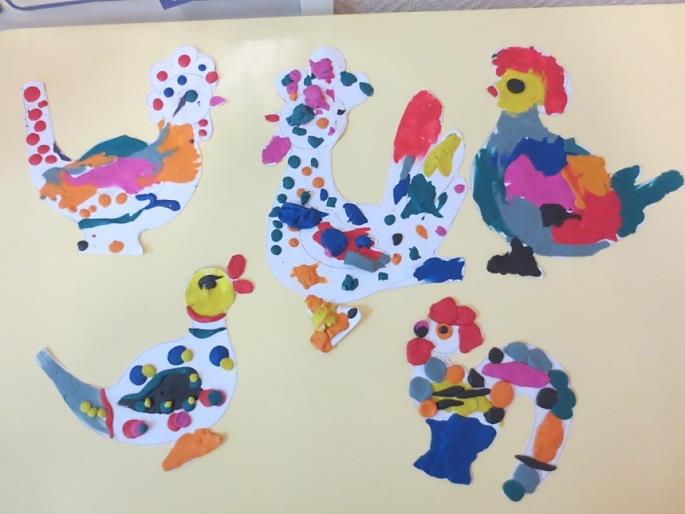 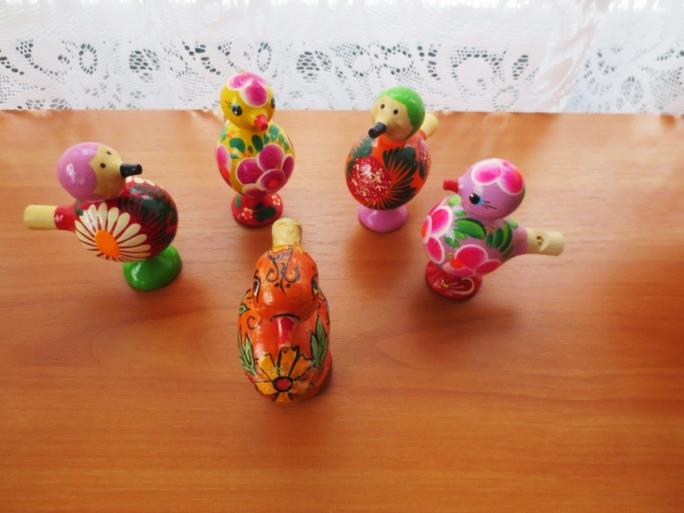 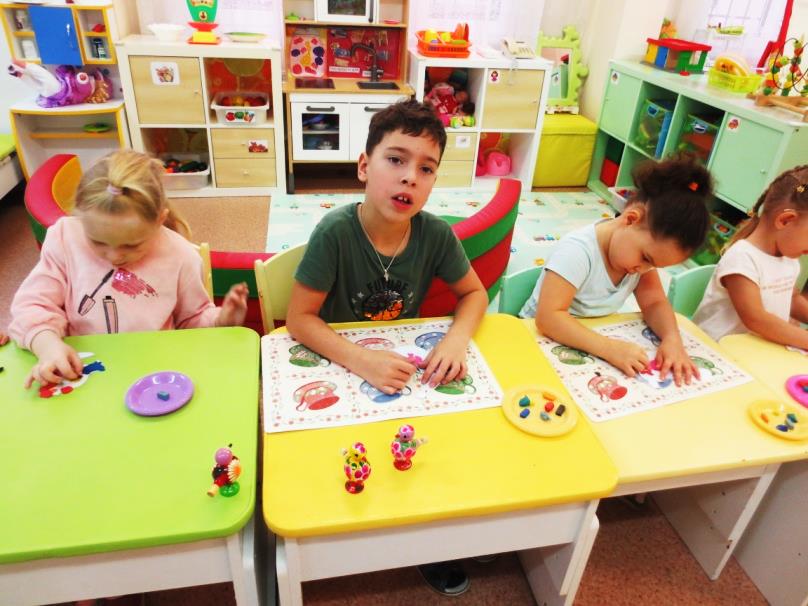